آلية تقديم ترقية علمية باقل الاخطاء
Tips to avoid predatory and hijacked journals
Asst.Prof. Dr. Israa Al-Baldawi
Al Khwarizmi College of engineering
Department of Biochemical Engineering
JOURNAL SELECTION
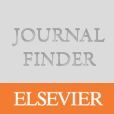 3
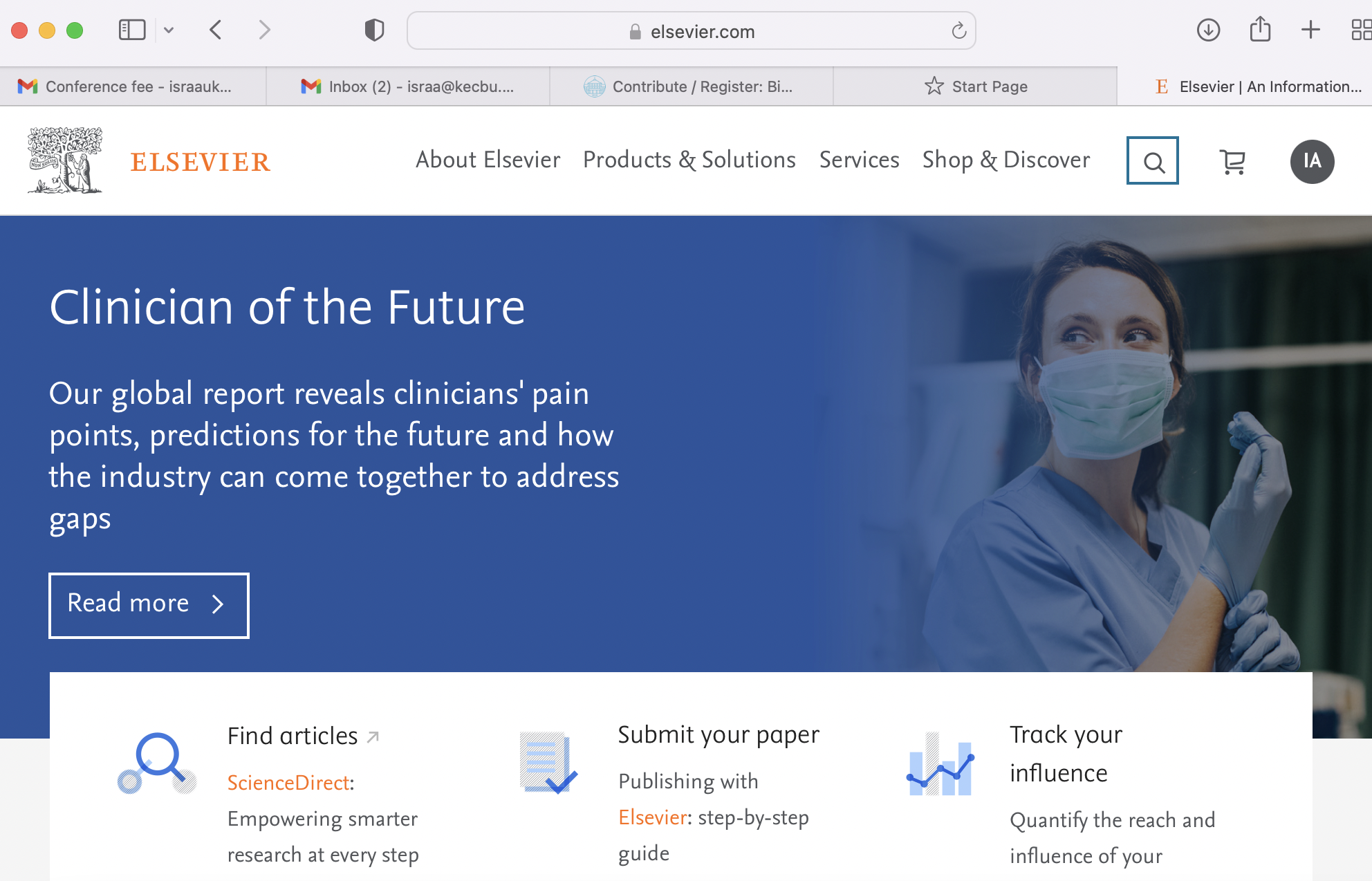 Select Journal
اختيار المجلة
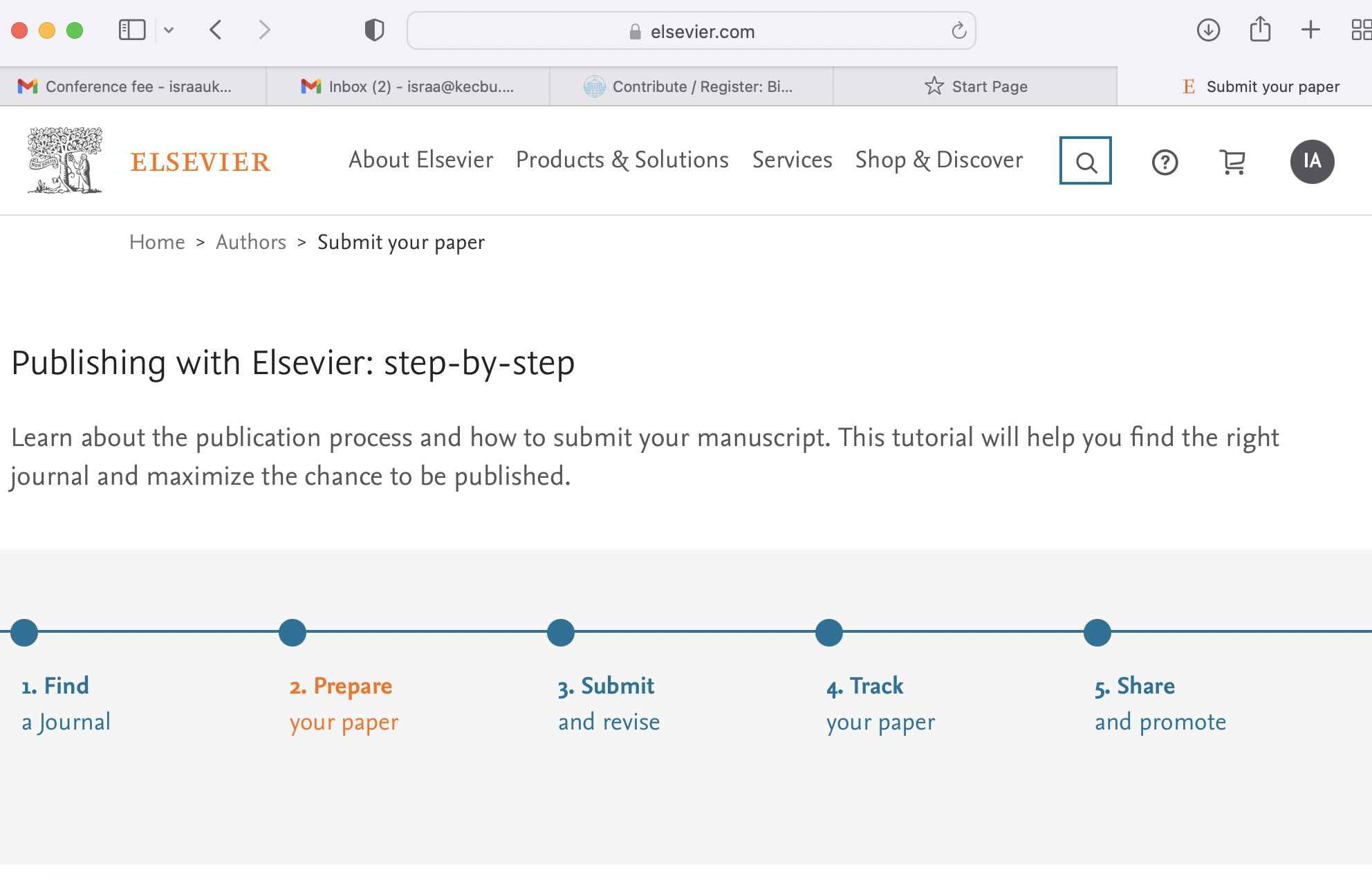 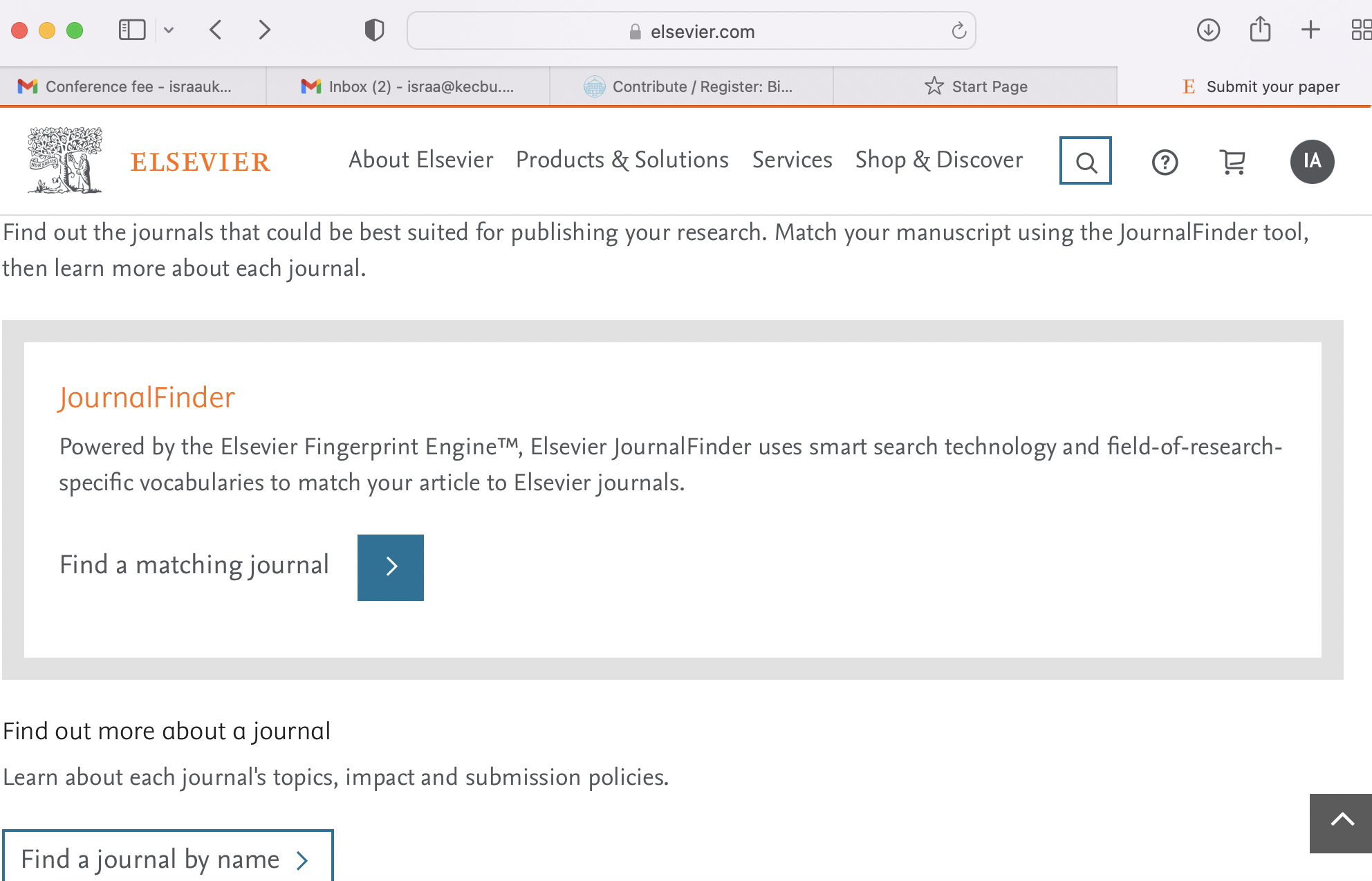 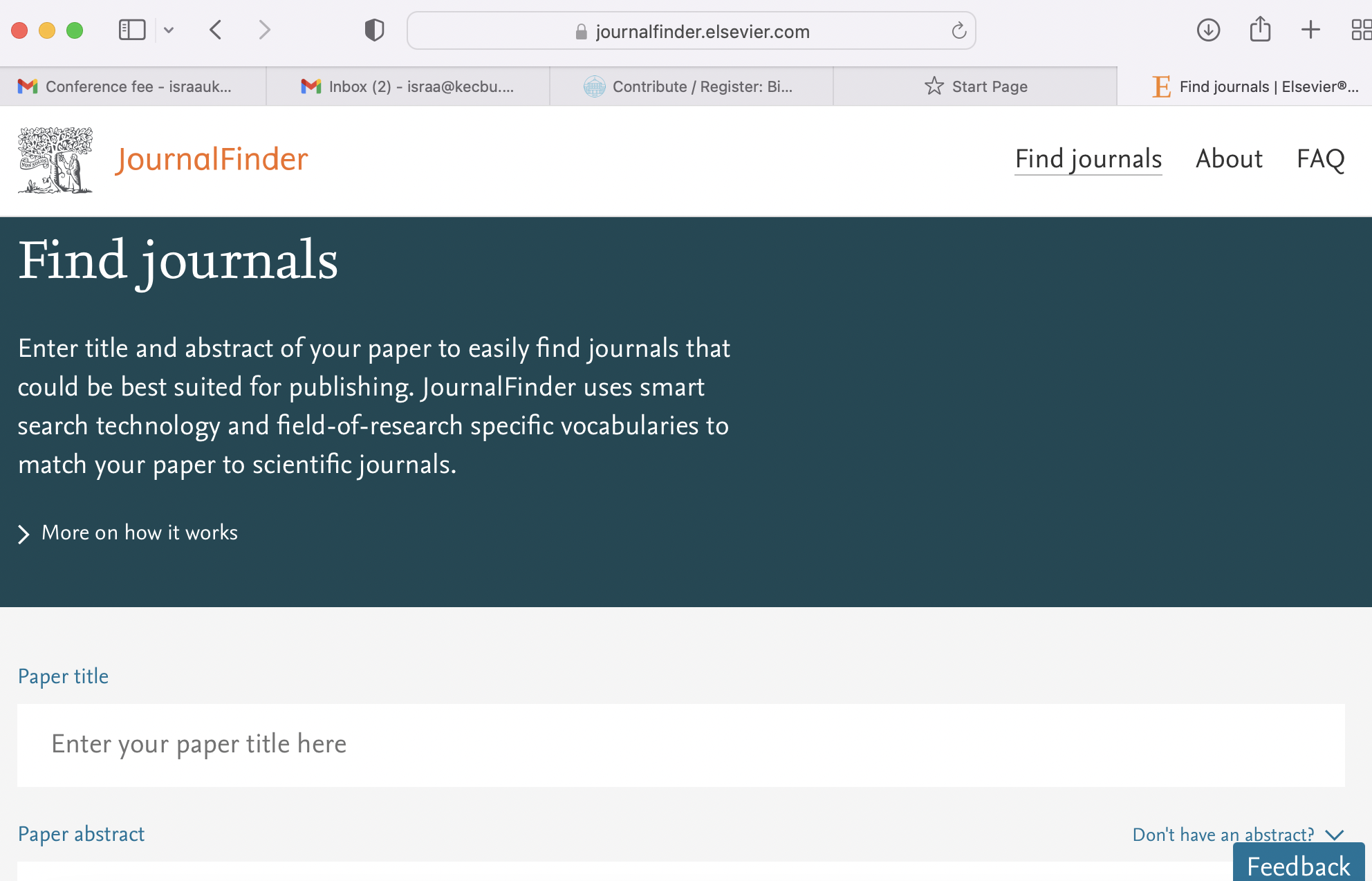 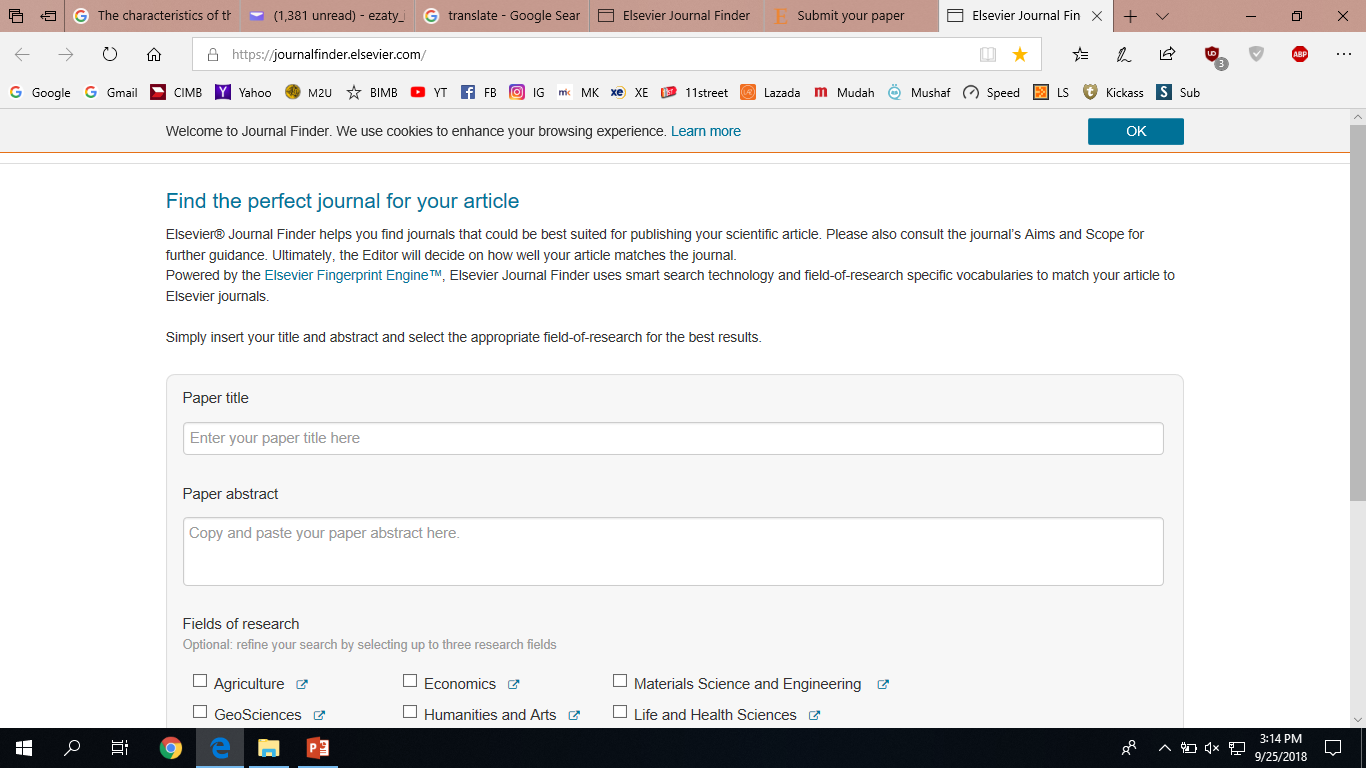 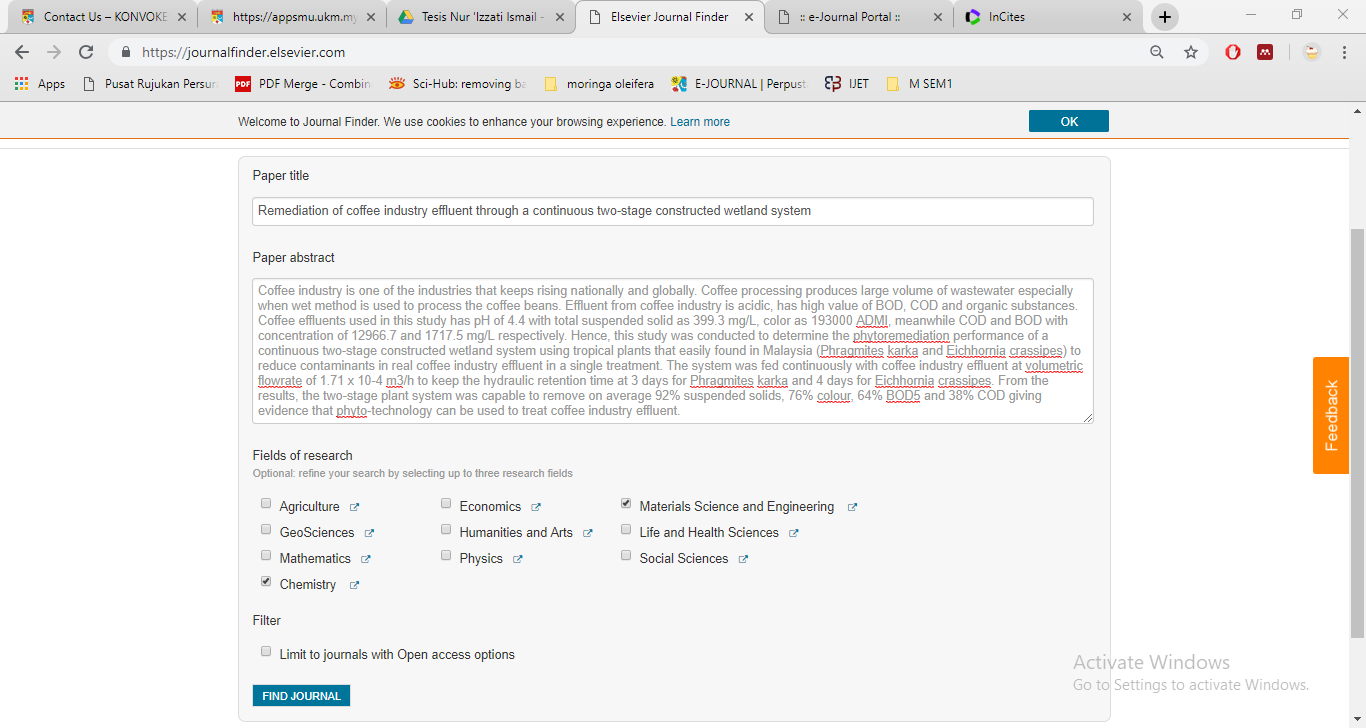 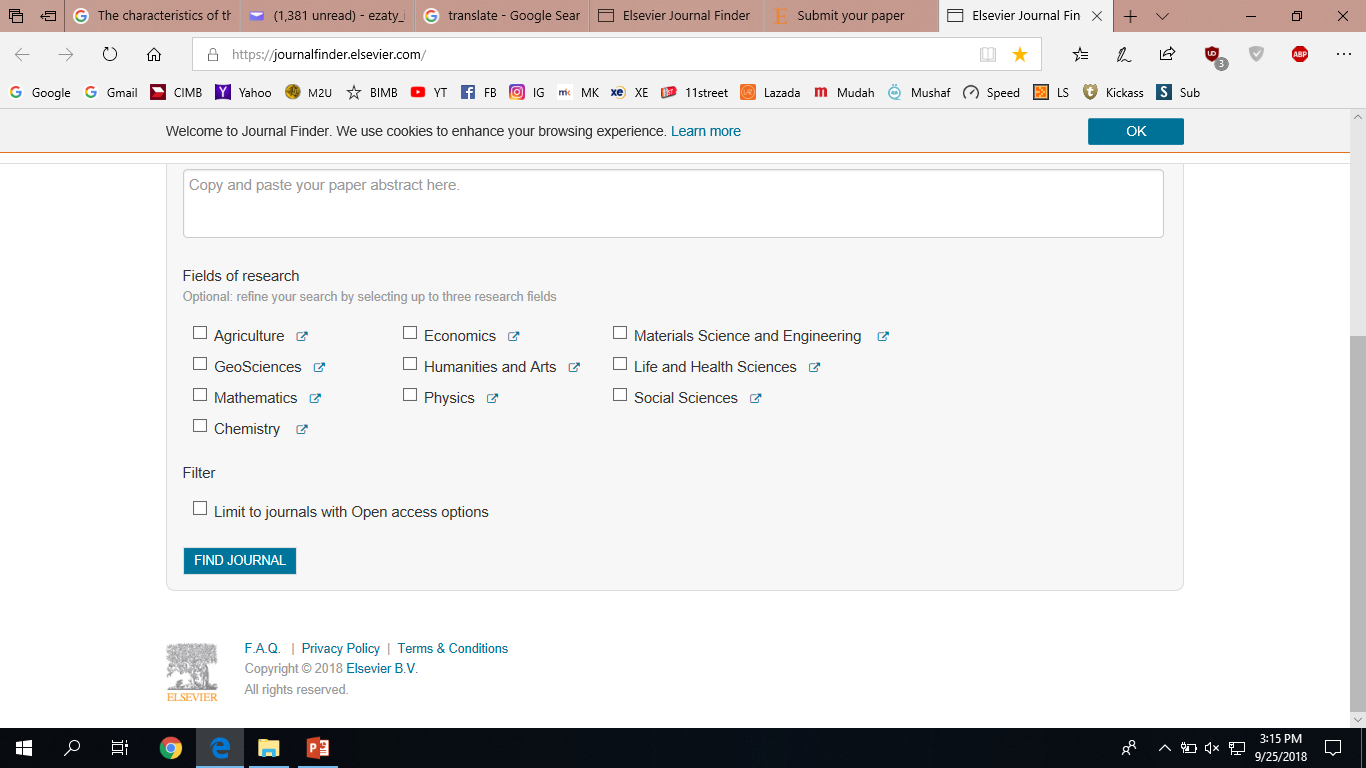 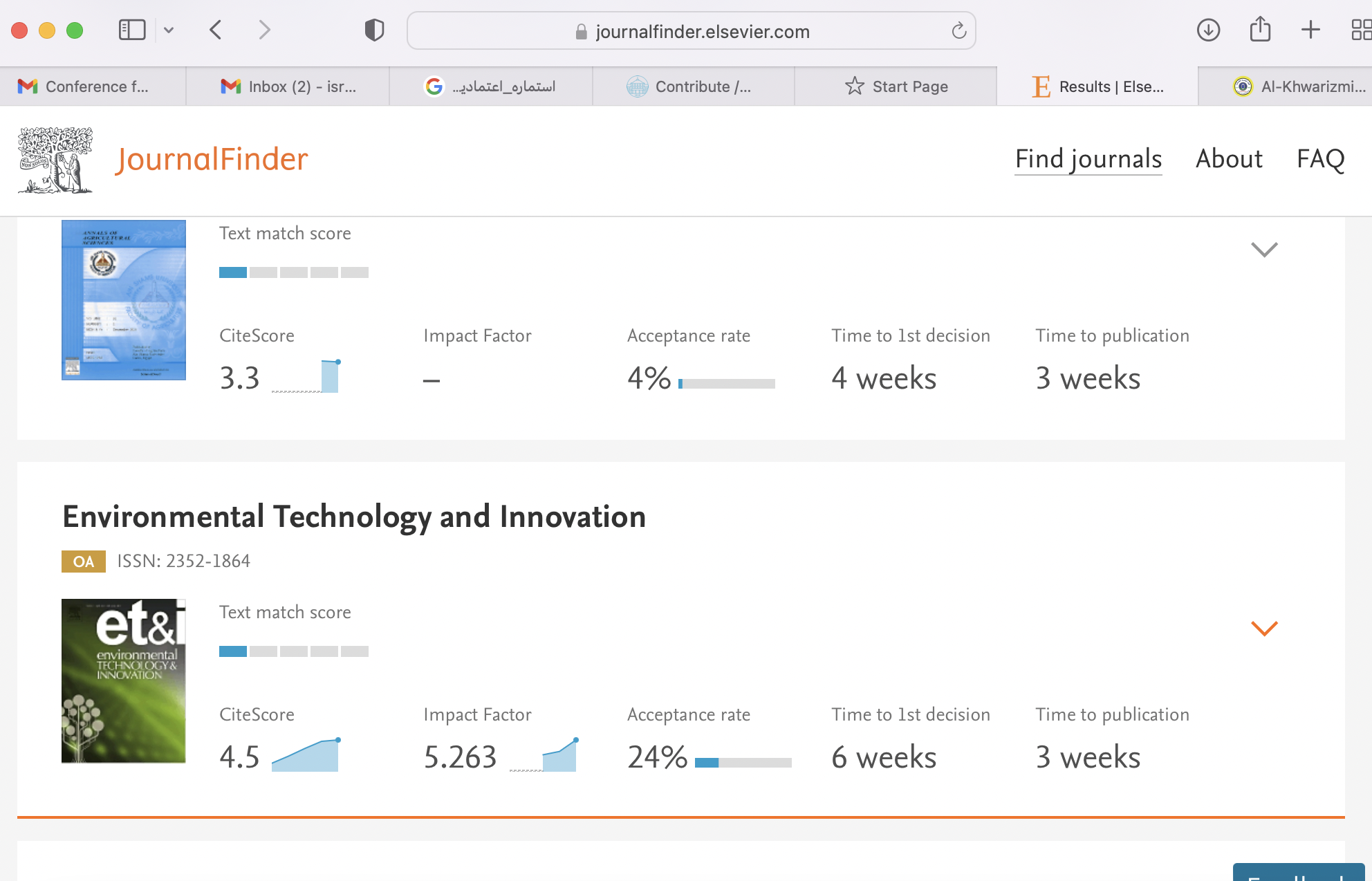 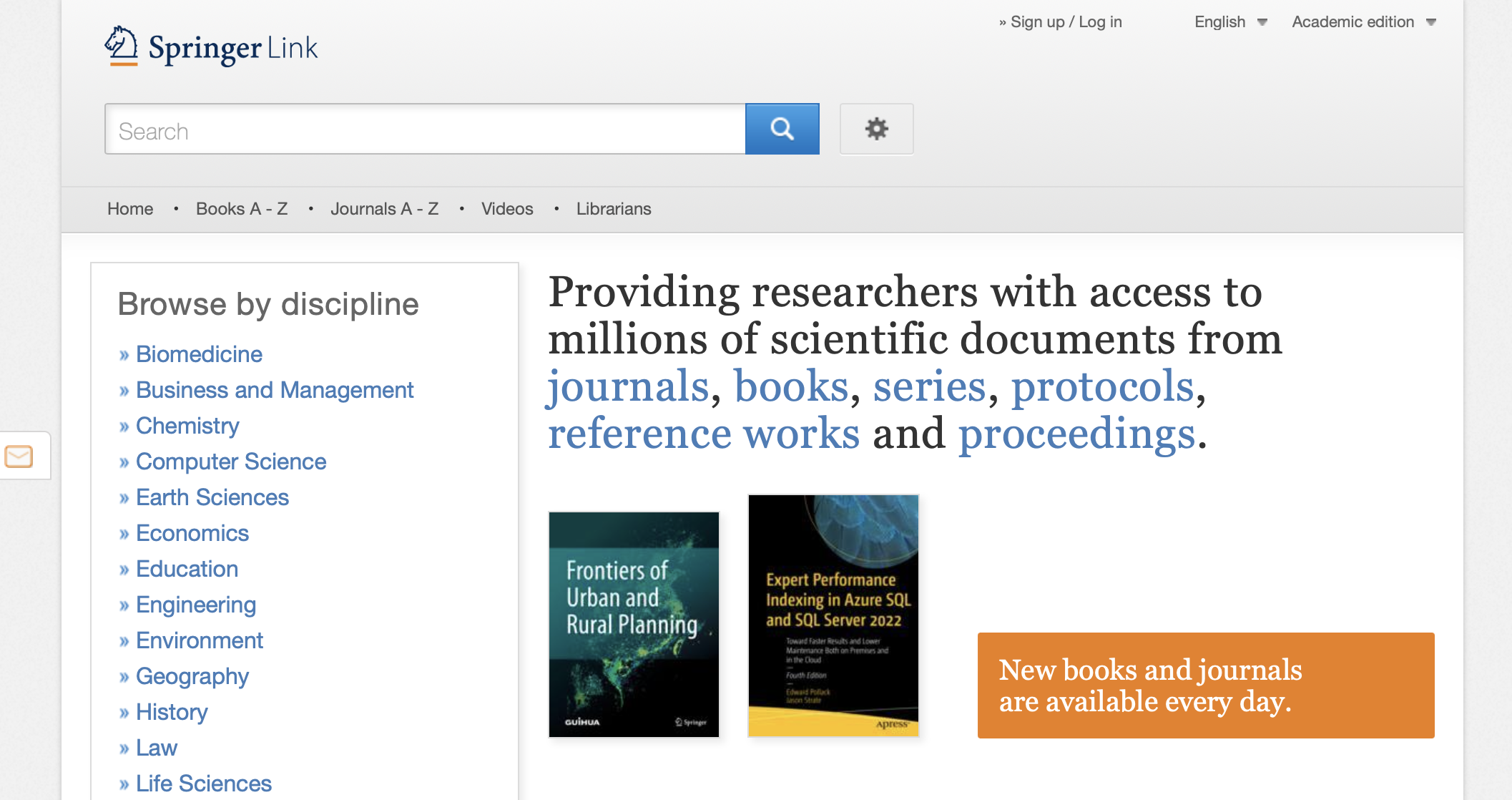 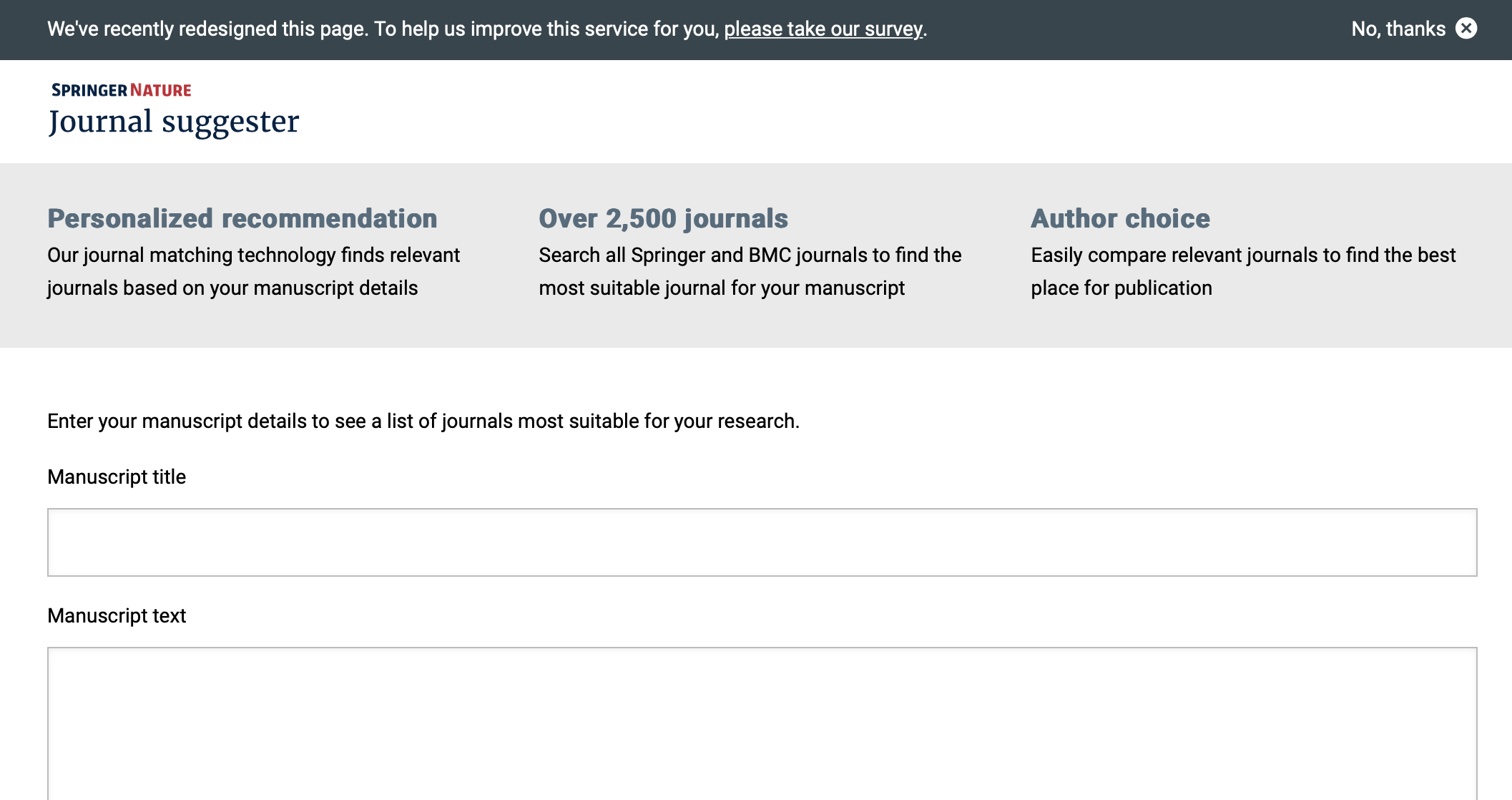 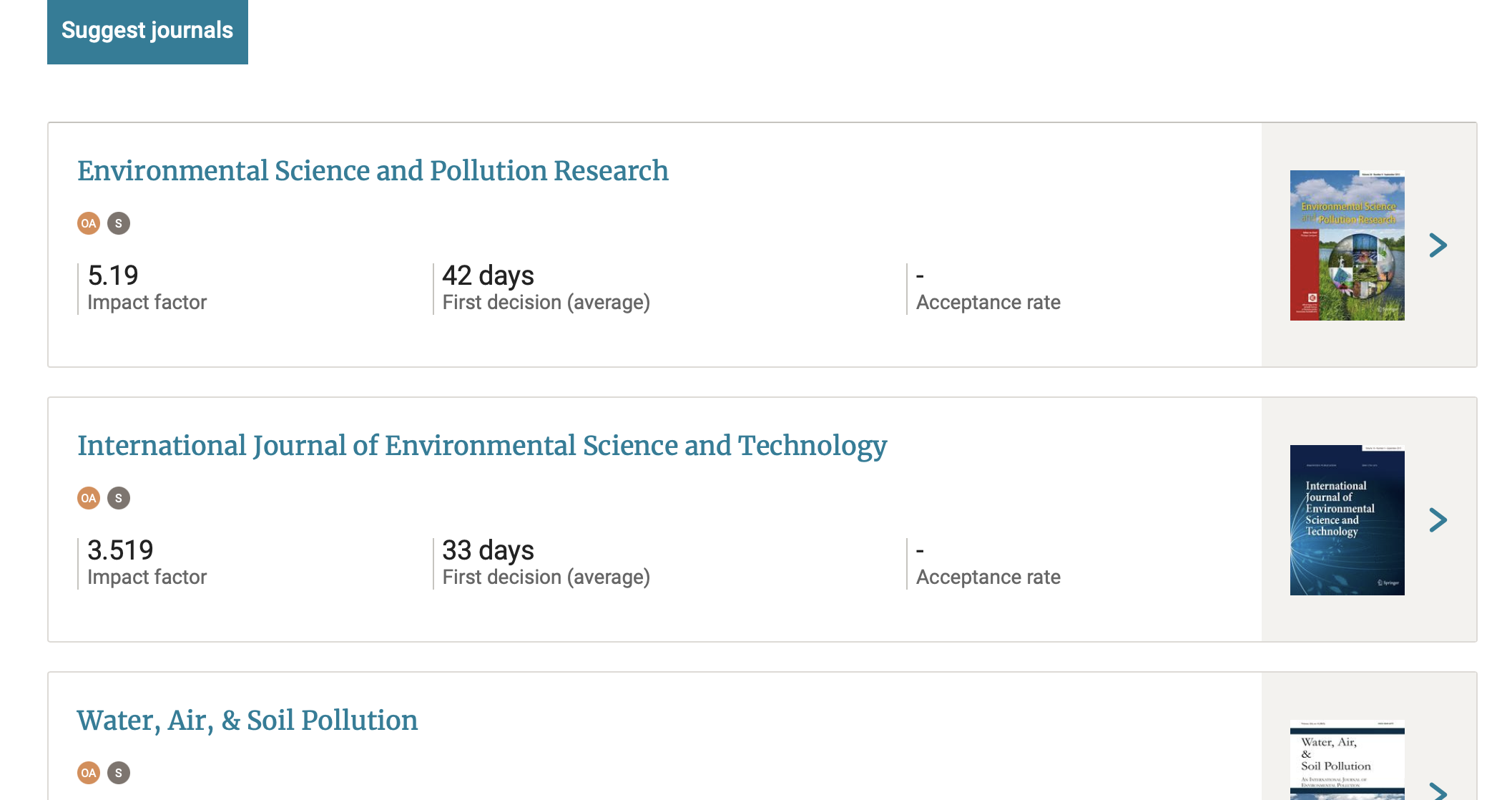 BEYOND ELSEVIER JOURNALS
Not limited to Elsevier journals (https://www.journalguide.com).
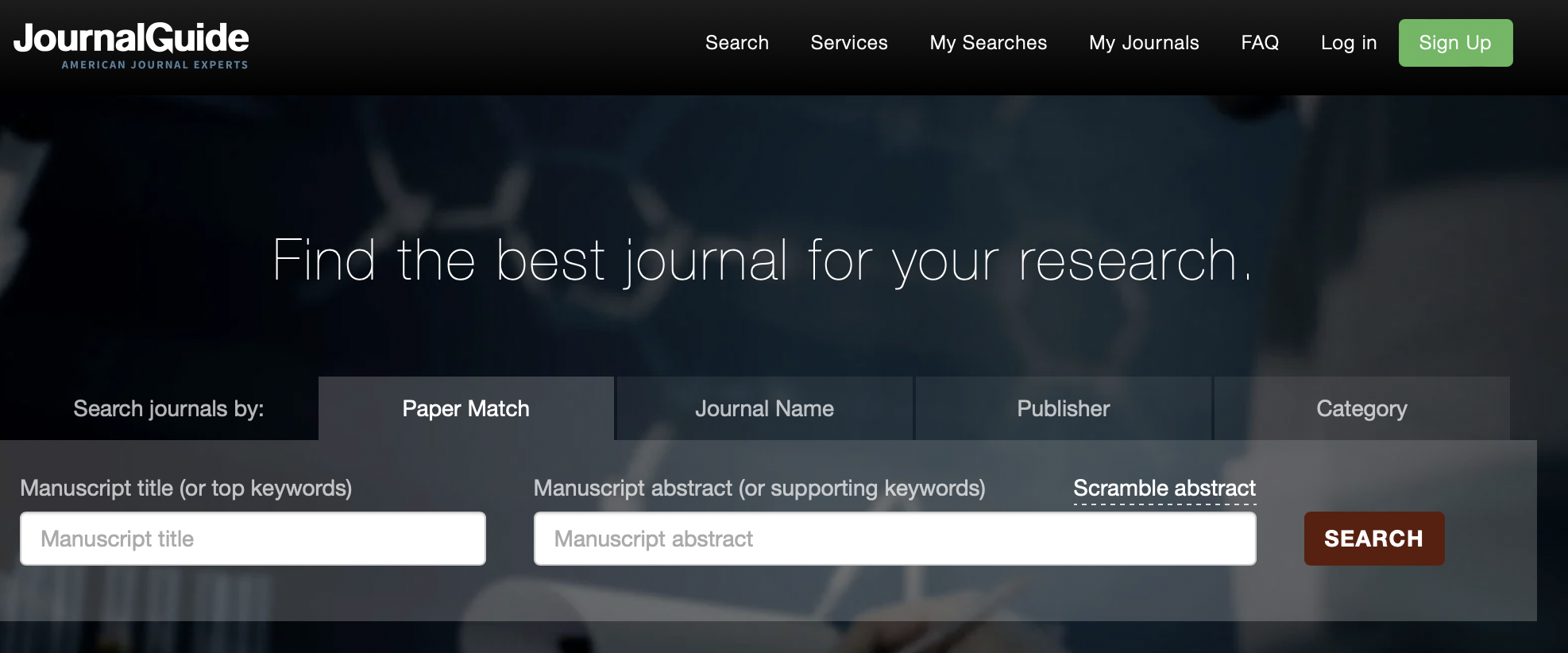 15
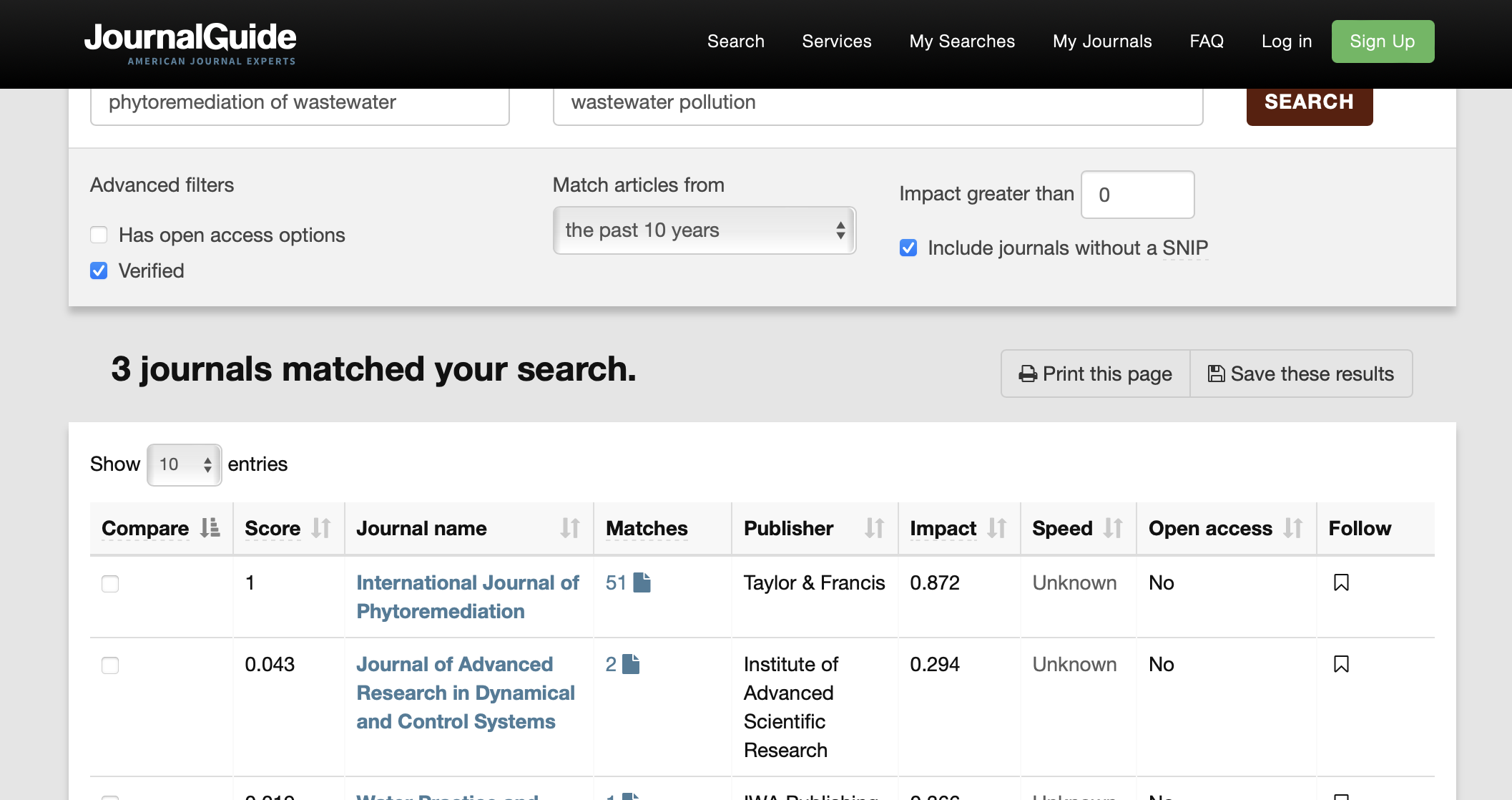 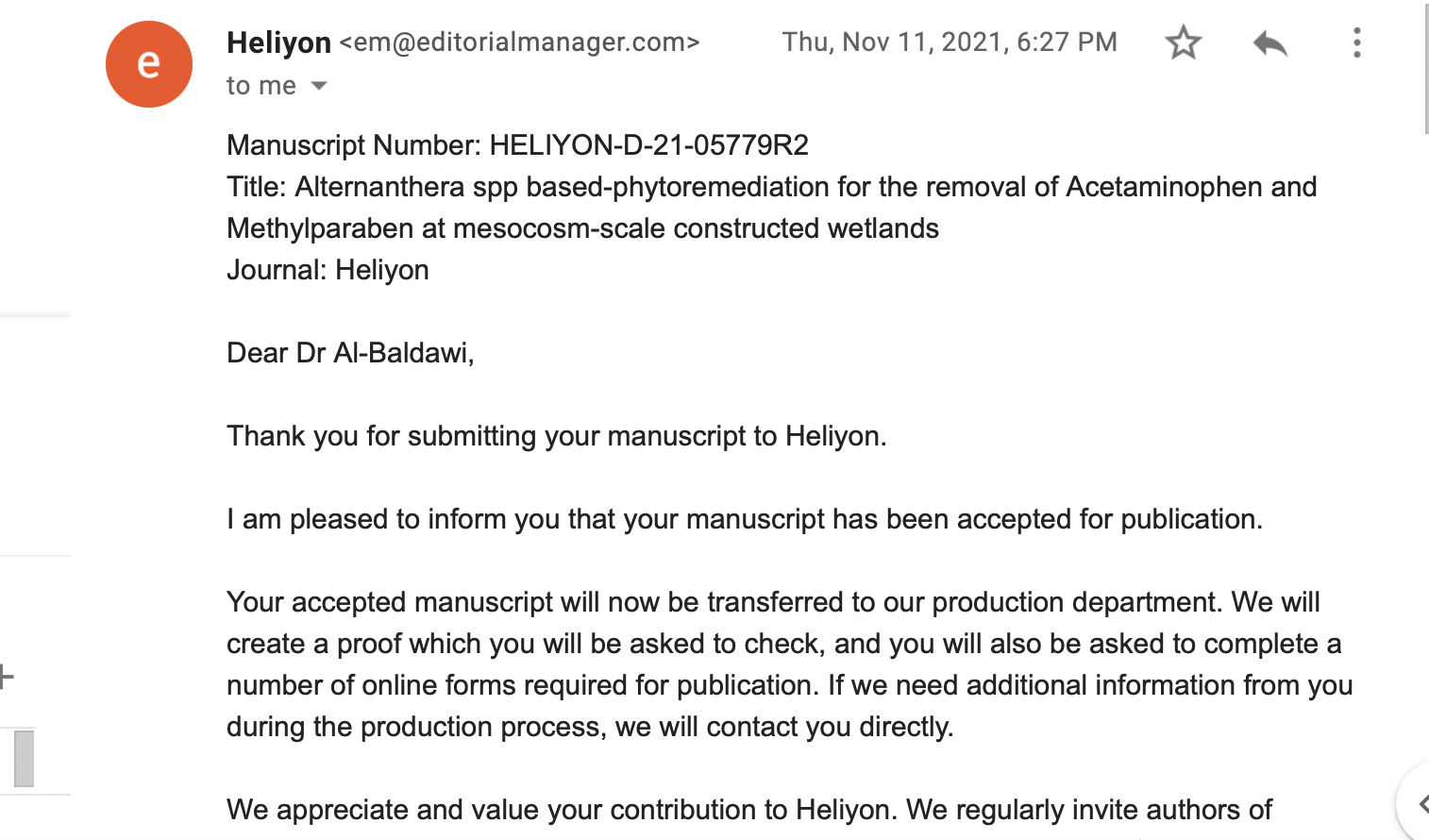 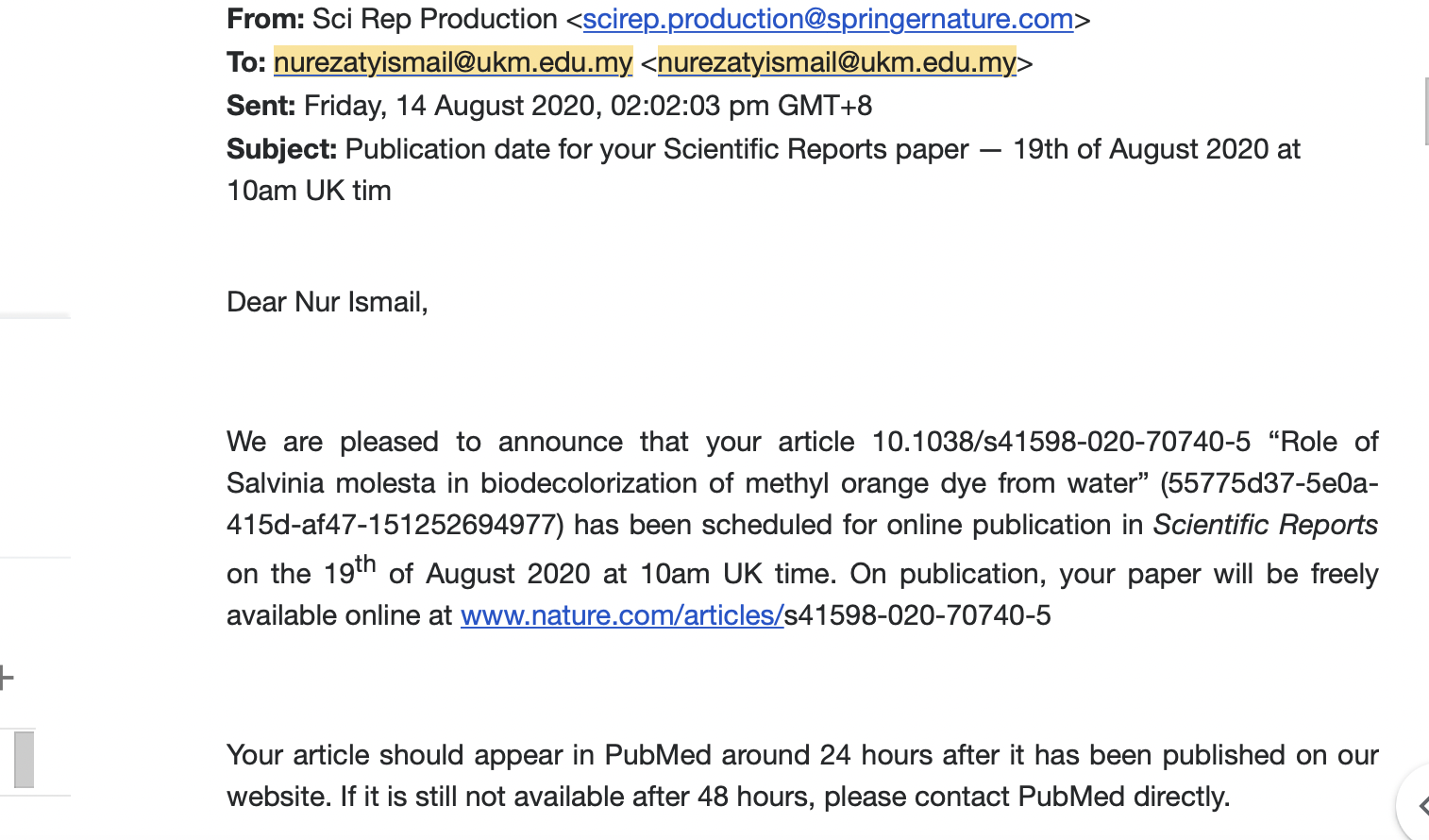 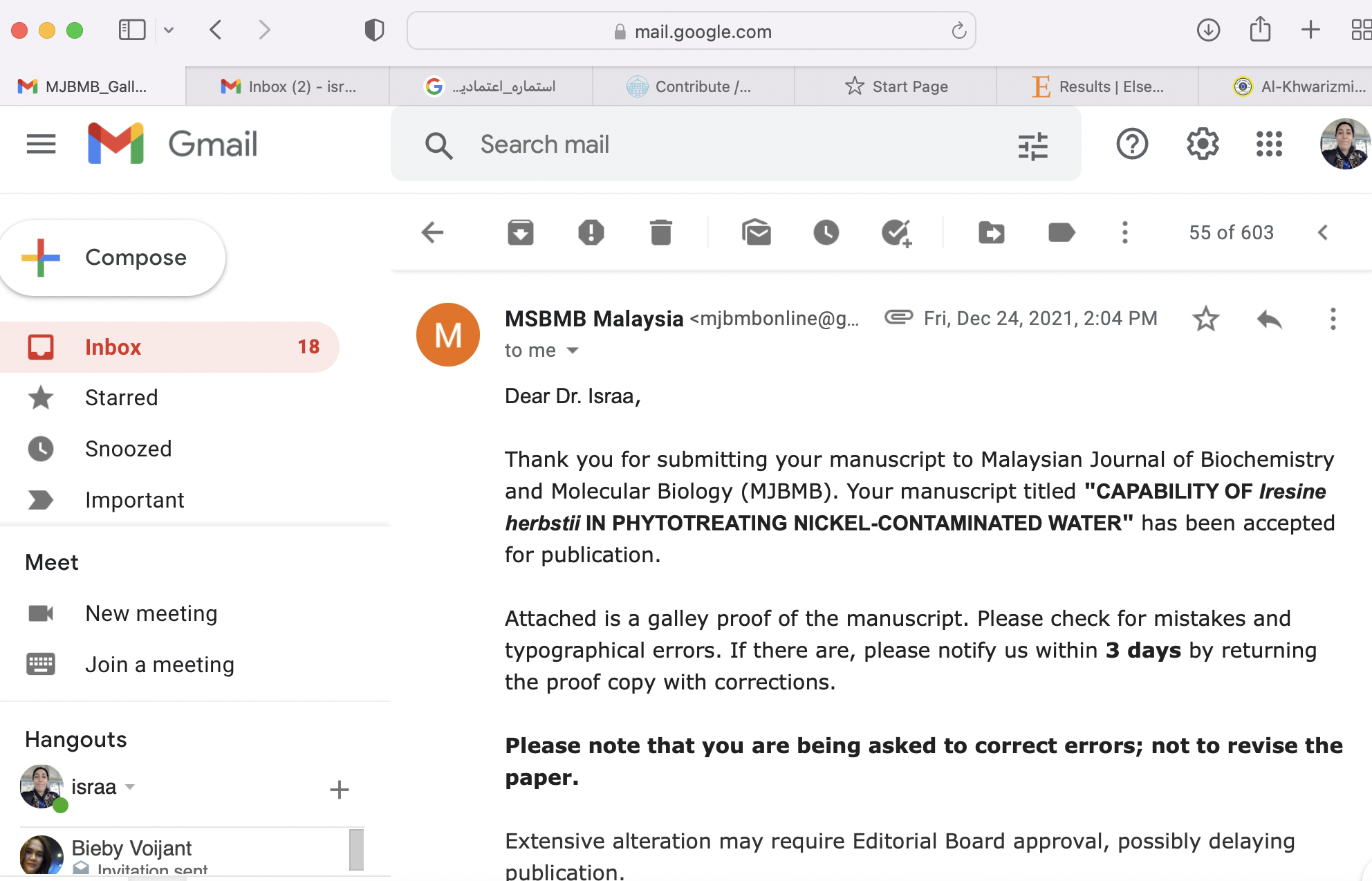 Acceptance letter
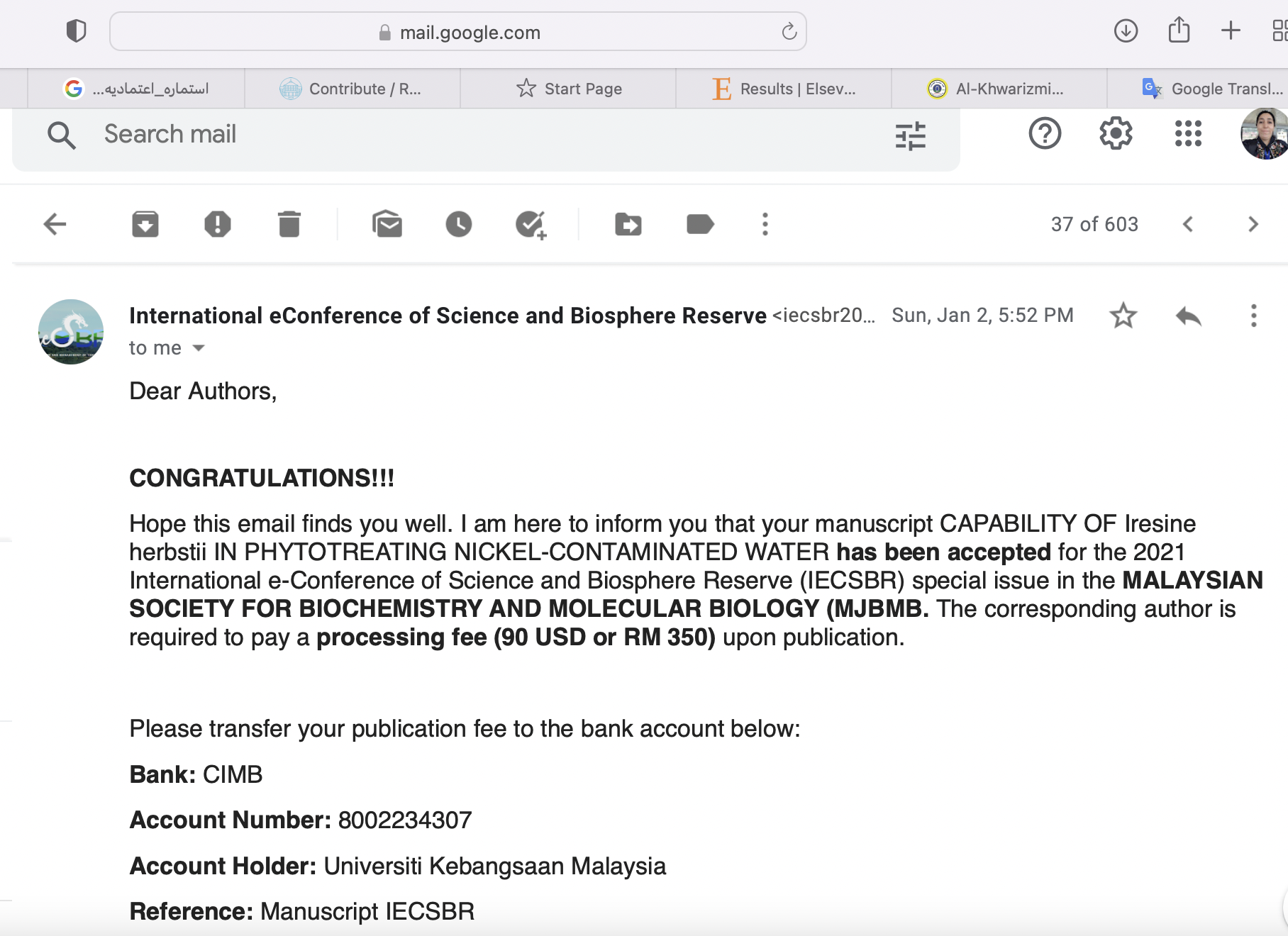 Local Journal
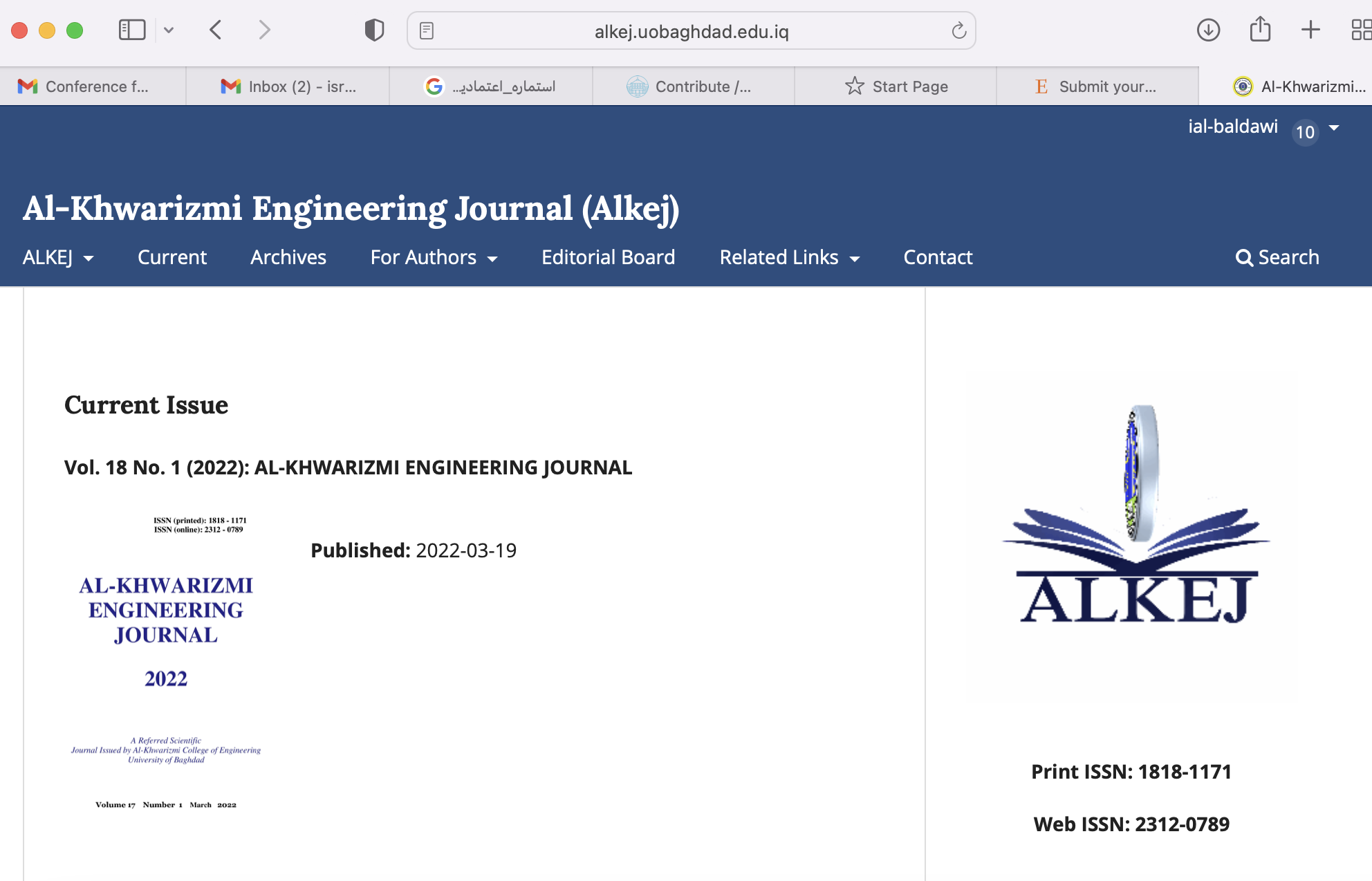 مجلة الخوارزمي
Share Drive
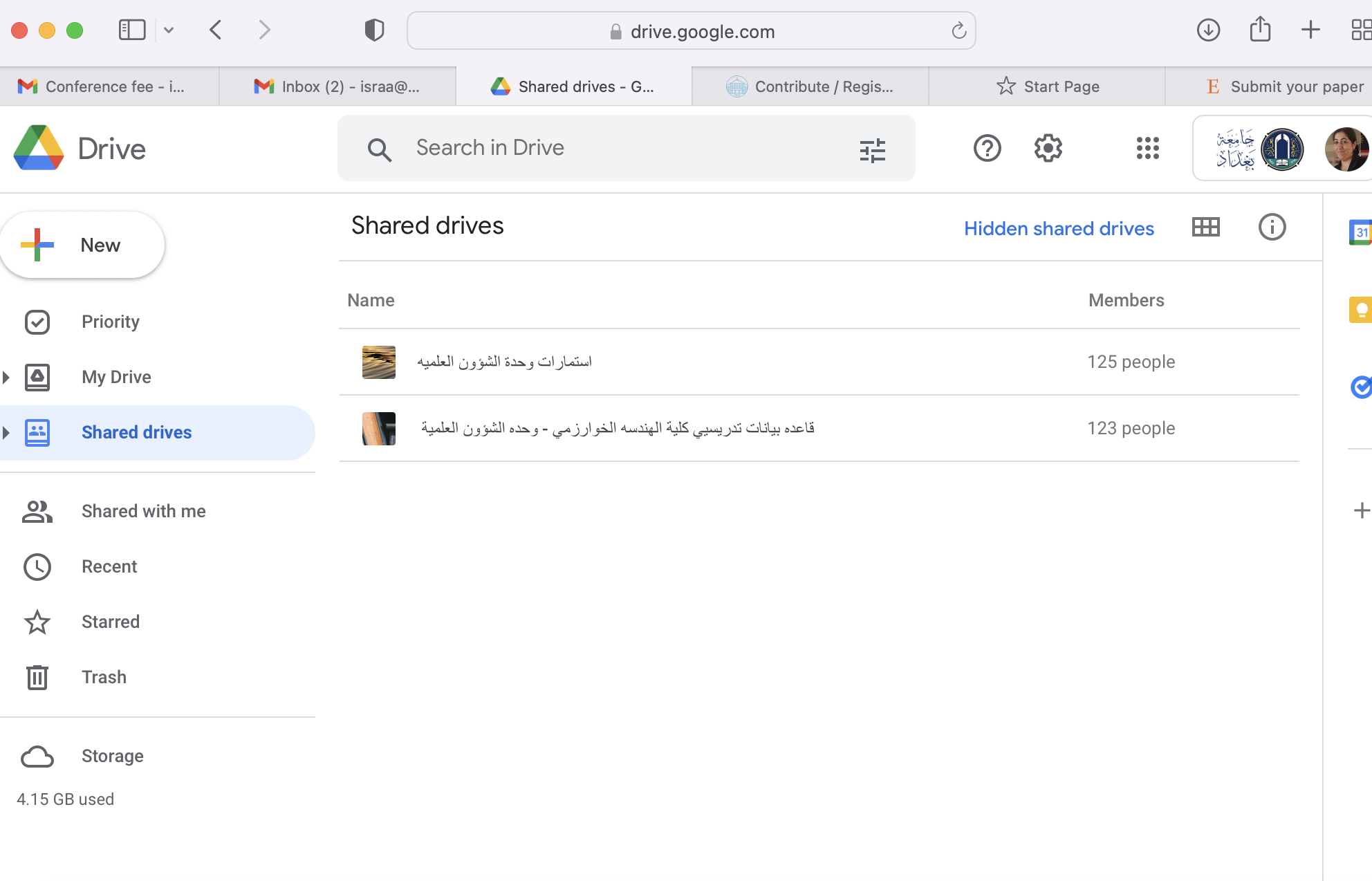 وحدة الشؤون العلمية
Share Drive
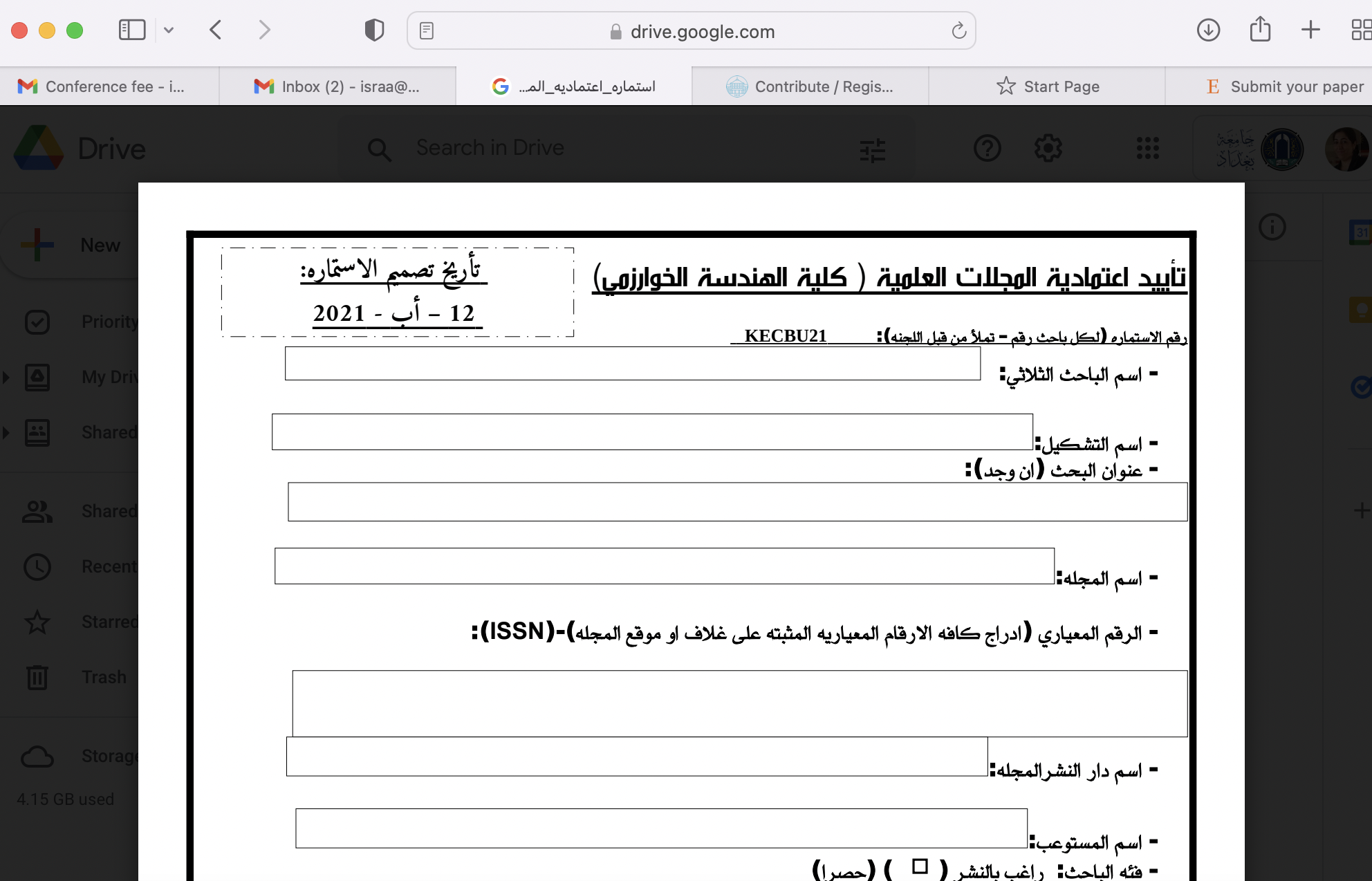 استمارة الاعتمادية
Predatory VS hijacked journals
Predatory journals are completely fake titles,   has questionable مشكوك فيها peer review and publishes papers by receiving money.

 Meanwhile, A hijacked journal uses a fake website that mimics يقلد the look of a reputable حسن السمعة journal
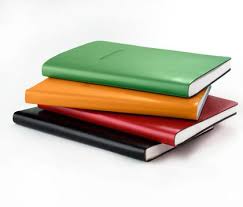 Predatory and hijacked journals
Term invented by Jeffrey Beall in 2010
The academic world today includes hijacked journals and predatory publishers that operate based on a ‘pay and publish’ model and function for financial reasons only.
Refers to practice of charging fees to authors to publish their articles without the standard editorial and peer review services provided by legitimate المجلات العلمية الشرعية scholarly journals, though often with the pretense التظاهر that there is.
This can apply to journals as well as conferences
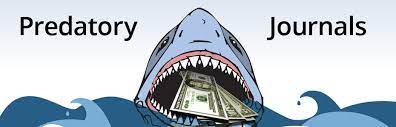 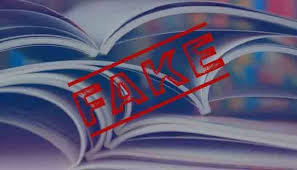 Predatory Publishing
Predatory publishers have taken advantage of the Open Access movement, as it is a practice to charge authors publishing fees (APCs)
Article acceptance to publication turnaround time are very quick
Notification of publishing fees given only after papers are accepted
Improper use of ISSN numbers, fake Impact Factor scores
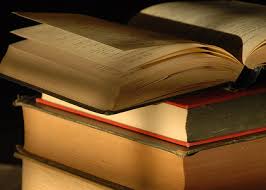 Hijacked journals
Have titles very close to those of highly respected legitimate journals, with only little modifications.
Send spam e-mails.
Show off about the high quality of the journal, which can include false claims about journal metrics and where it is indexed.
Make false claims about where the journal is indexed (e.g. SCOPUS, PUBMED).
Are not linked to or run by a credible scholarly مصداقية, academic or technical society or association, though some pretend to be.
6 Ways to explore Predatory and Hijacked Journal
Always check the website thoroughly.
Check if the journal is a member of DOAJ, COPE, OASPA or STM. 
Check the journal's contact information.  
Research the editorial board. 
Take a look at their peer review process and publication timelines. 
Read through past issues of the journal.
Online check website
https://beallslist.net
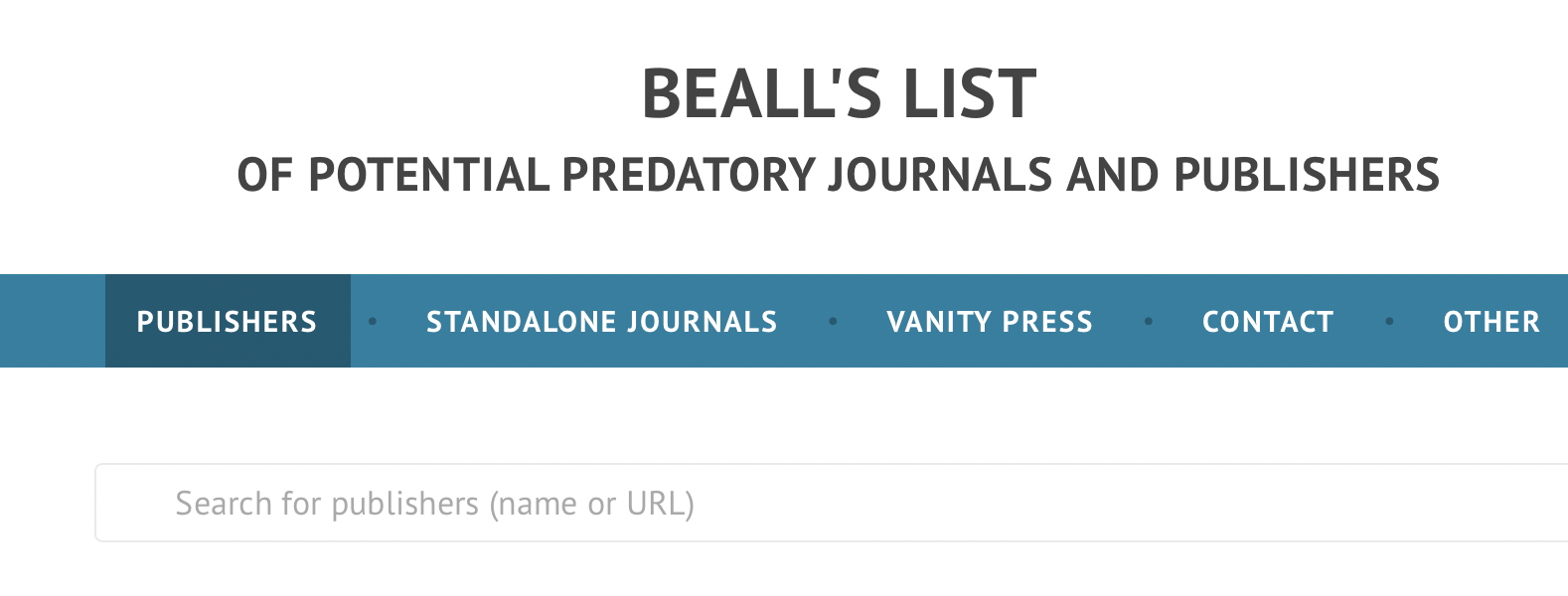 https://publicationethics.org
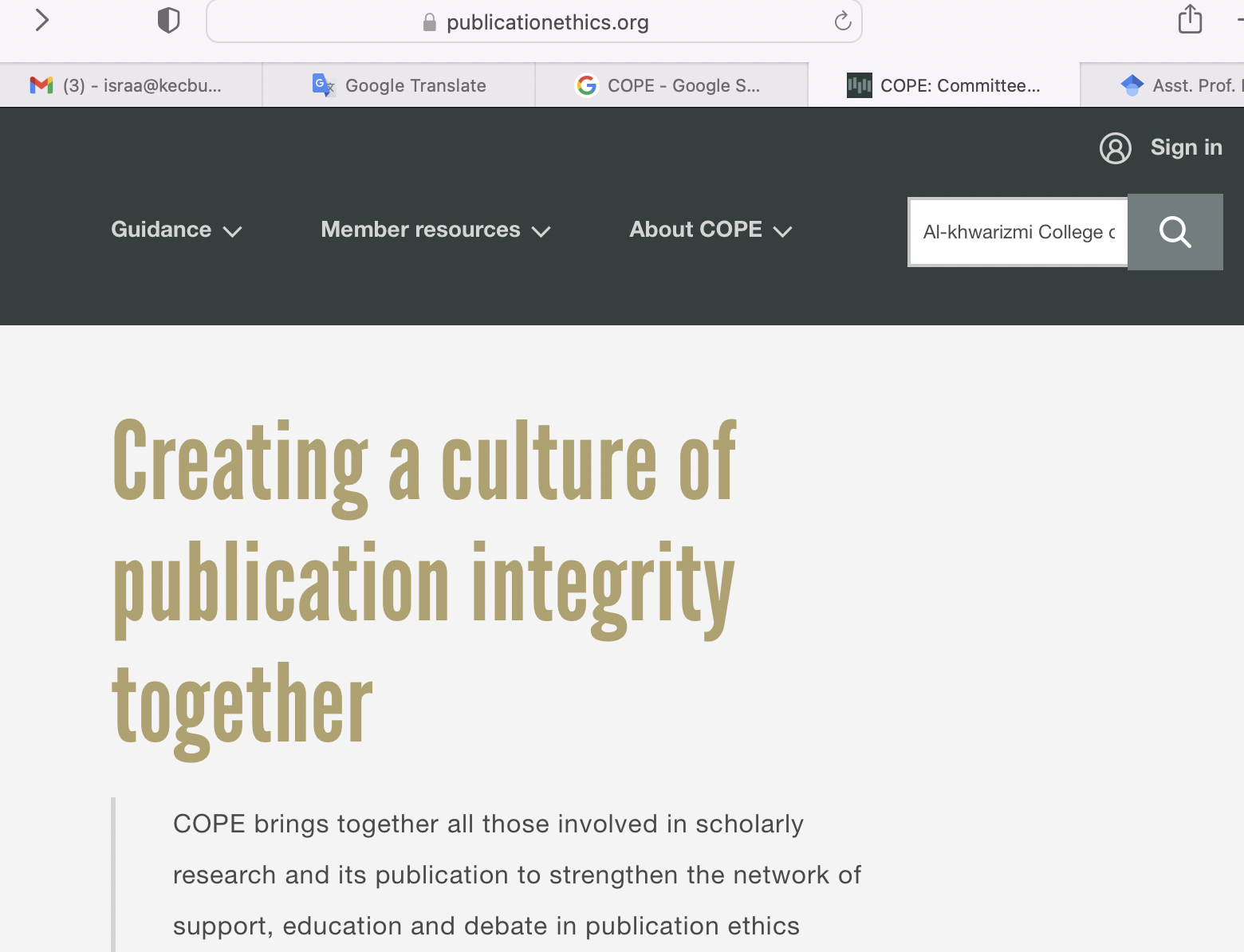 Check the journal title in the DOAJ
Check the journal title against a whitelist of reputable حسن السمعة publications.  Is the title listed in the DOAJ?
https://doaj.org/search/journals?ref=homepage-box&source=%7B%22query%22%3A%7B%22query_string%22%3A%7B%22query%22%3A%22Journal%20of%20Mechanical%20Engineering%20Research%20and%20Developments%22%2C%22default_operator%22%3A%22AND%22%7D%7D%2C%22track_total_hits%22%3Atrue%7D
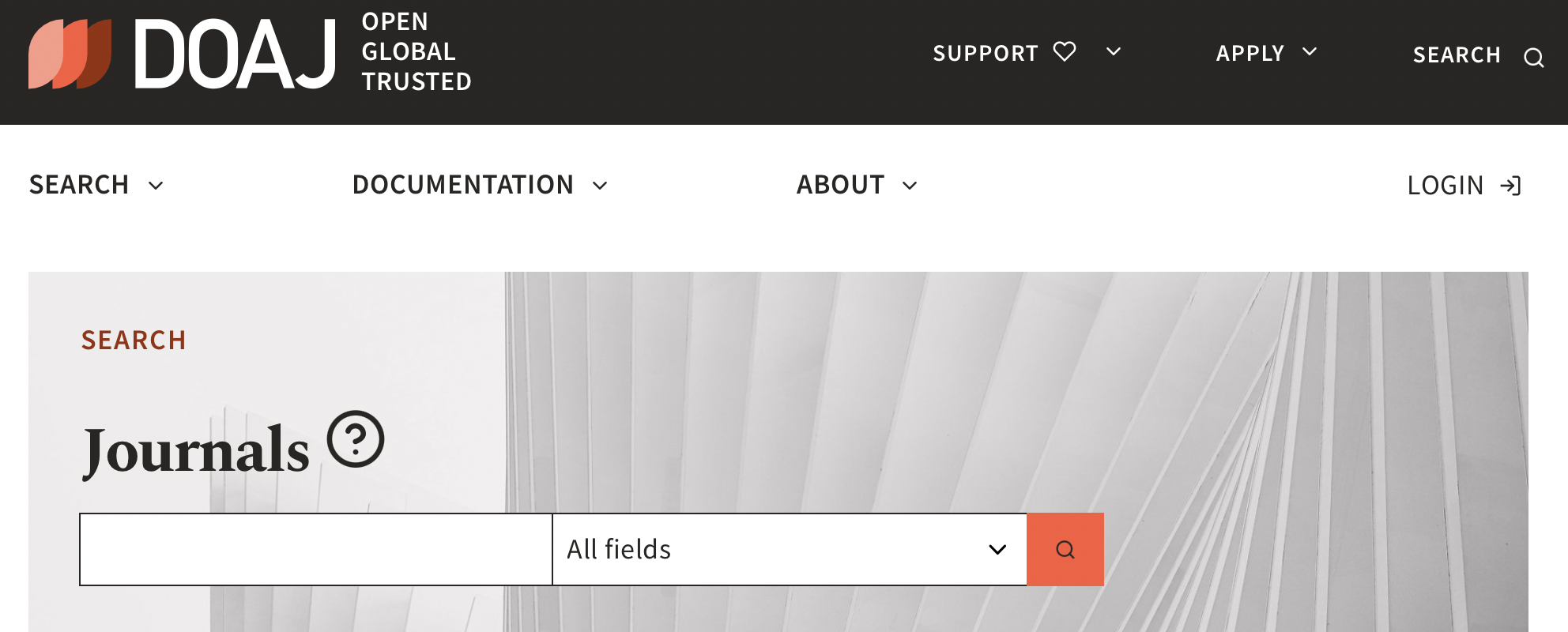 https://oaspa.org/2021-a-year-of-growth-where-oaspa-welcomed-a-diverse-set-of-new-members/
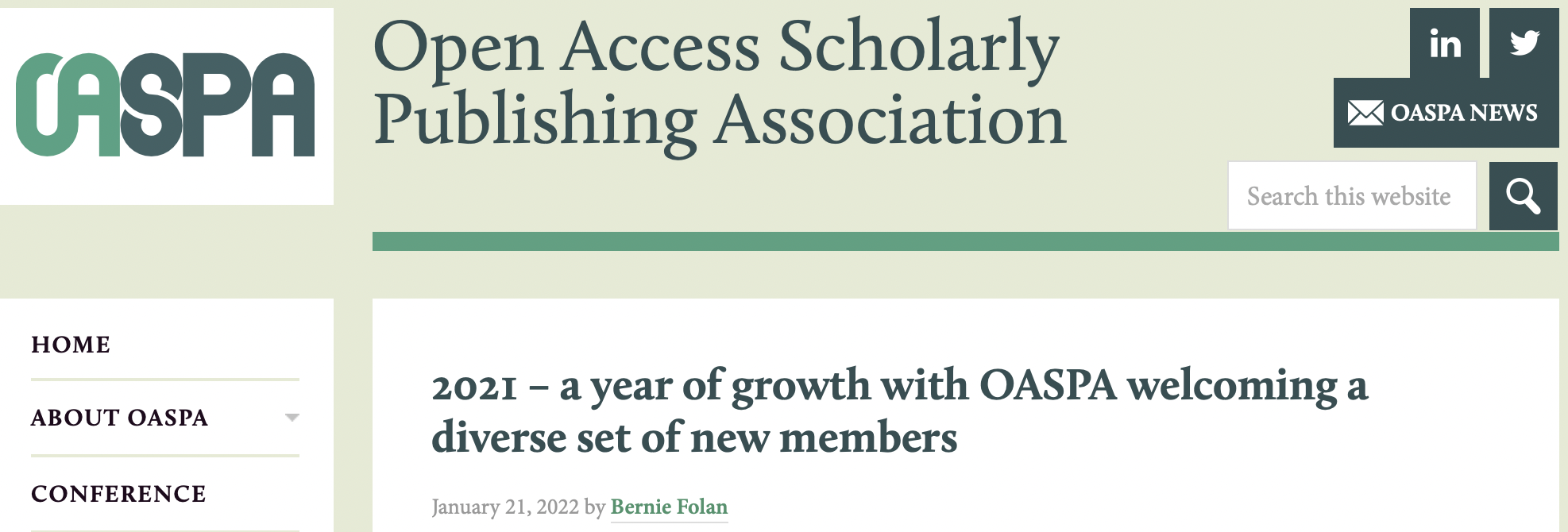 Publish your manuscript
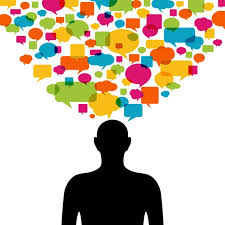 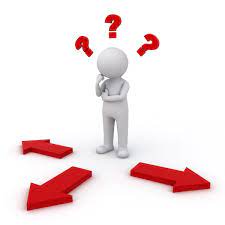 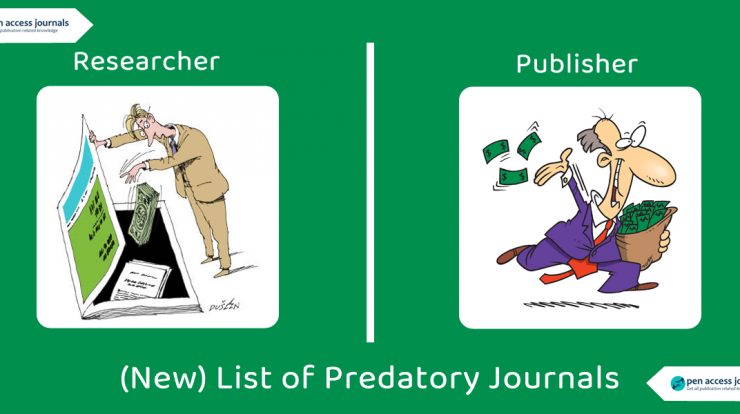 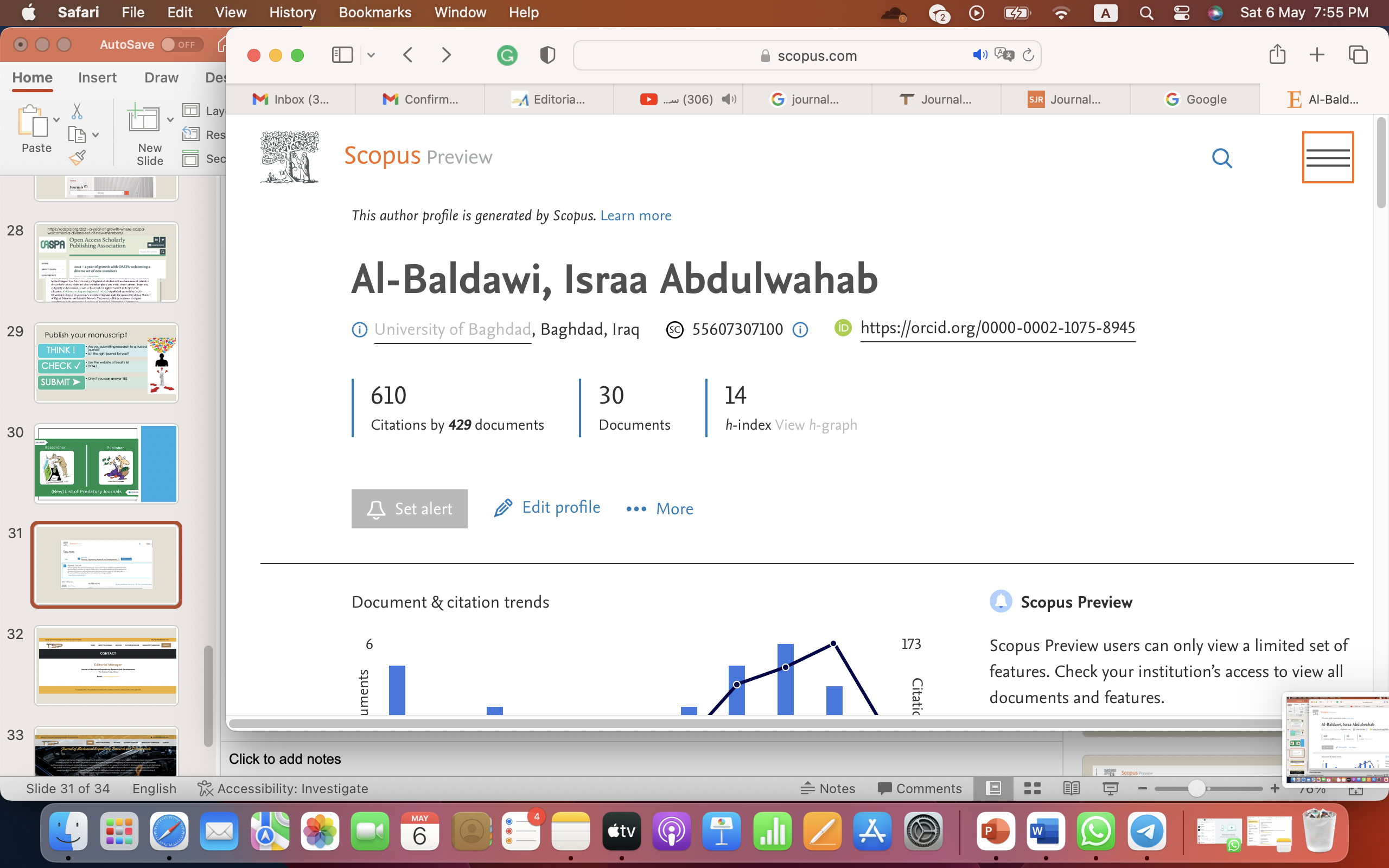 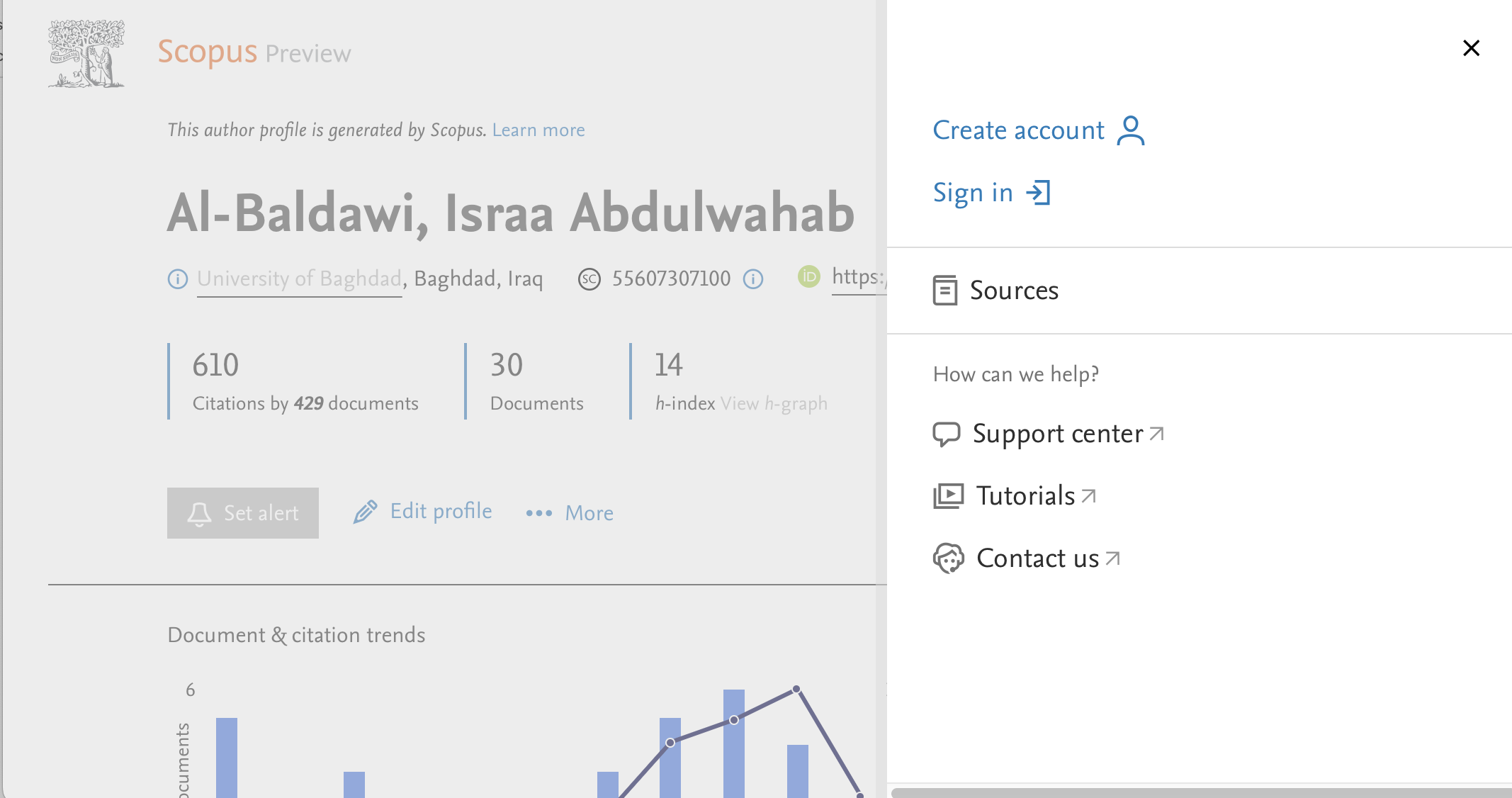 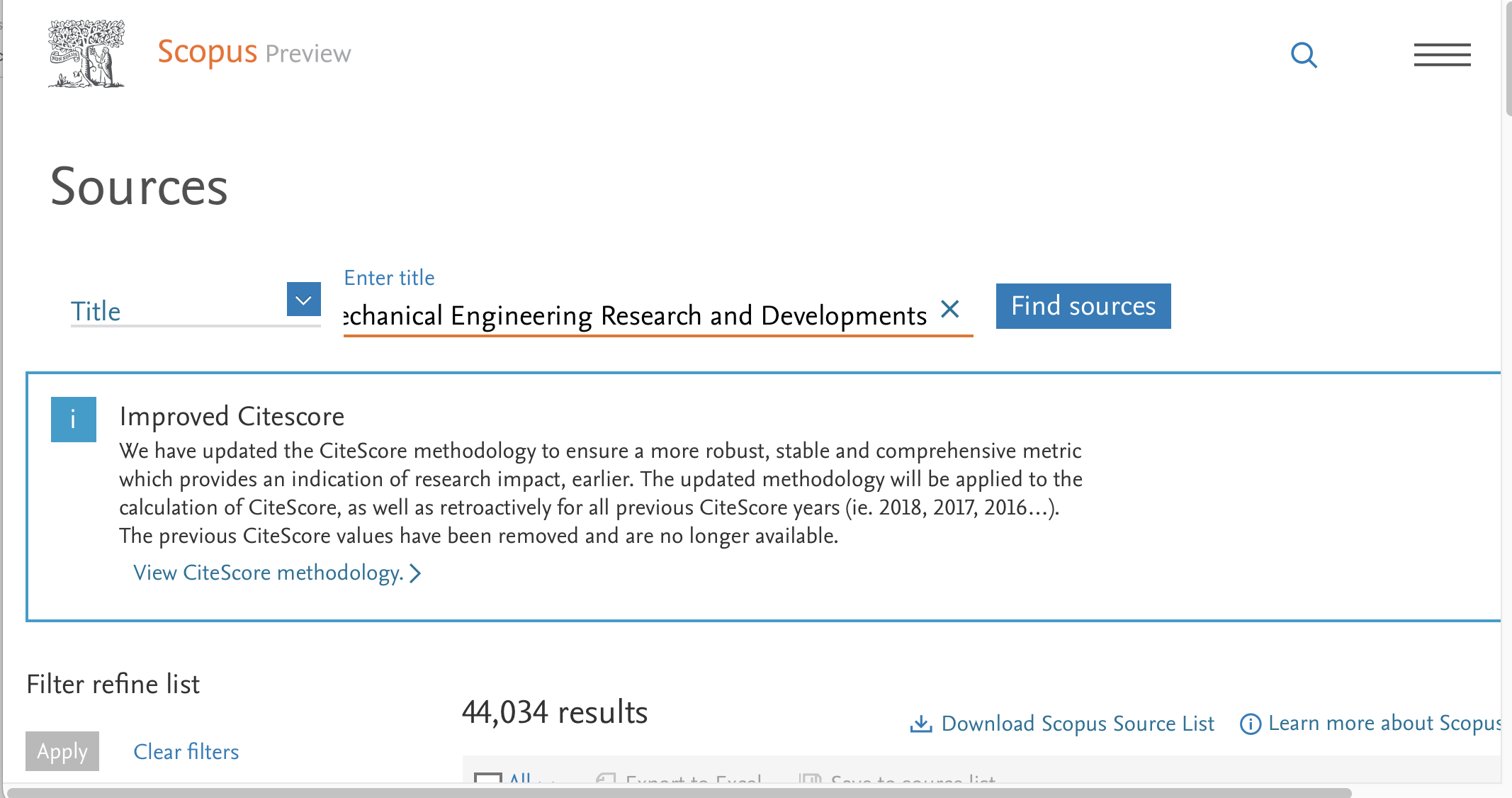 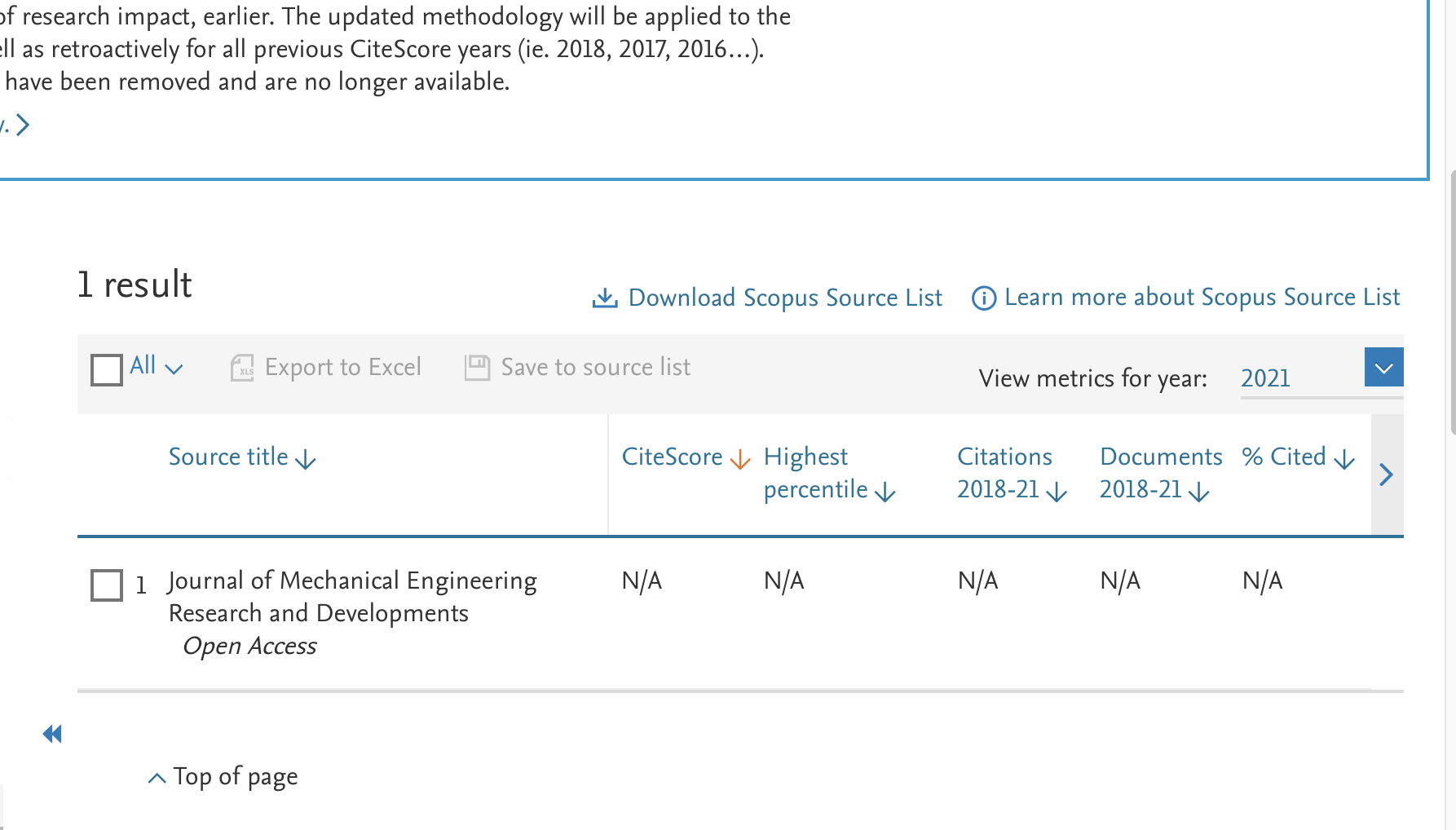 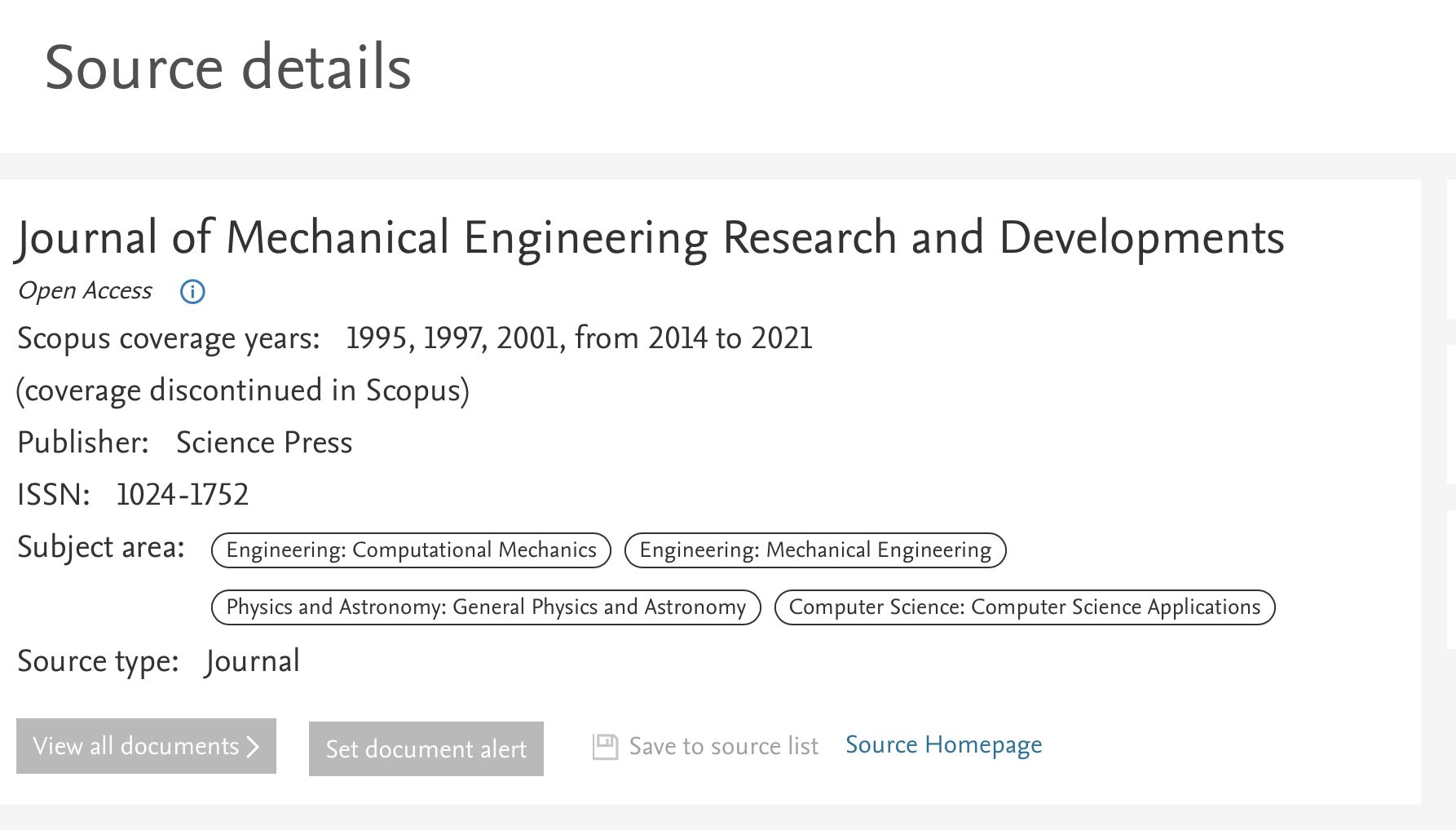 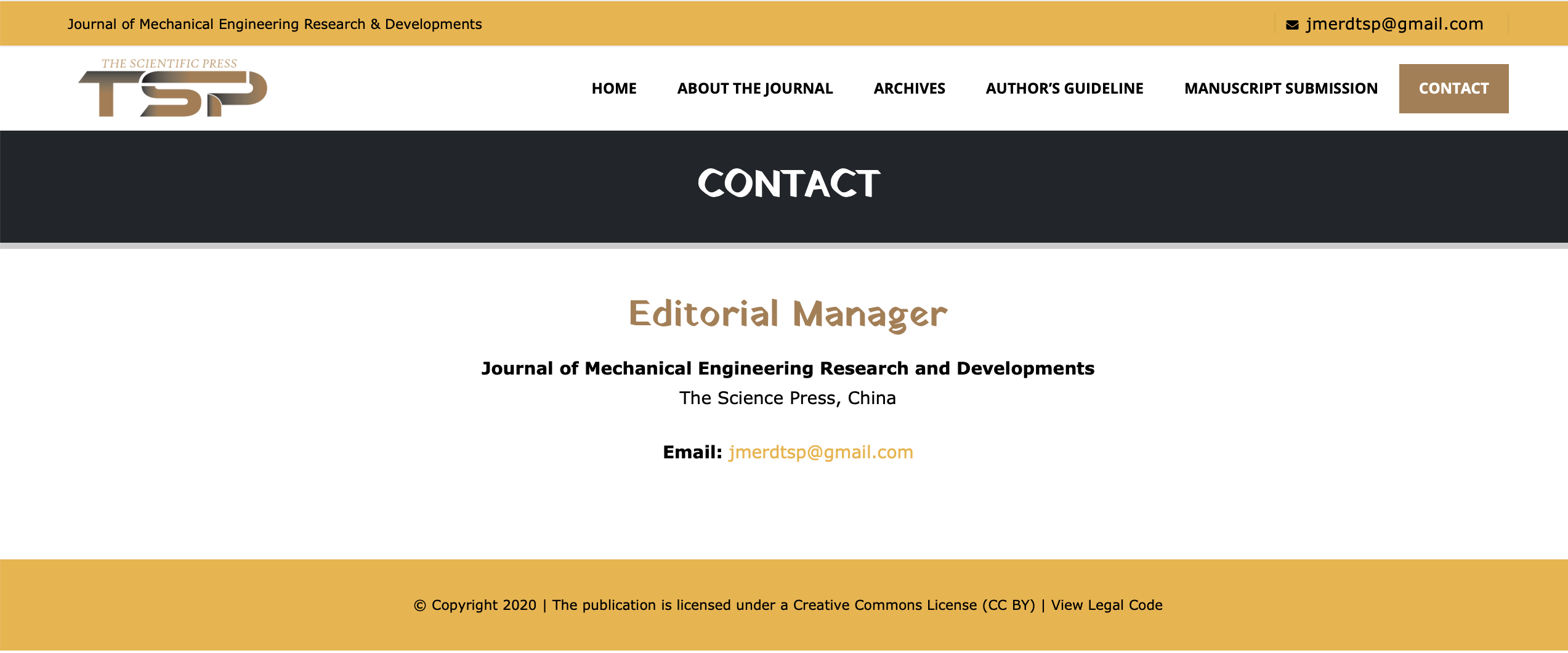 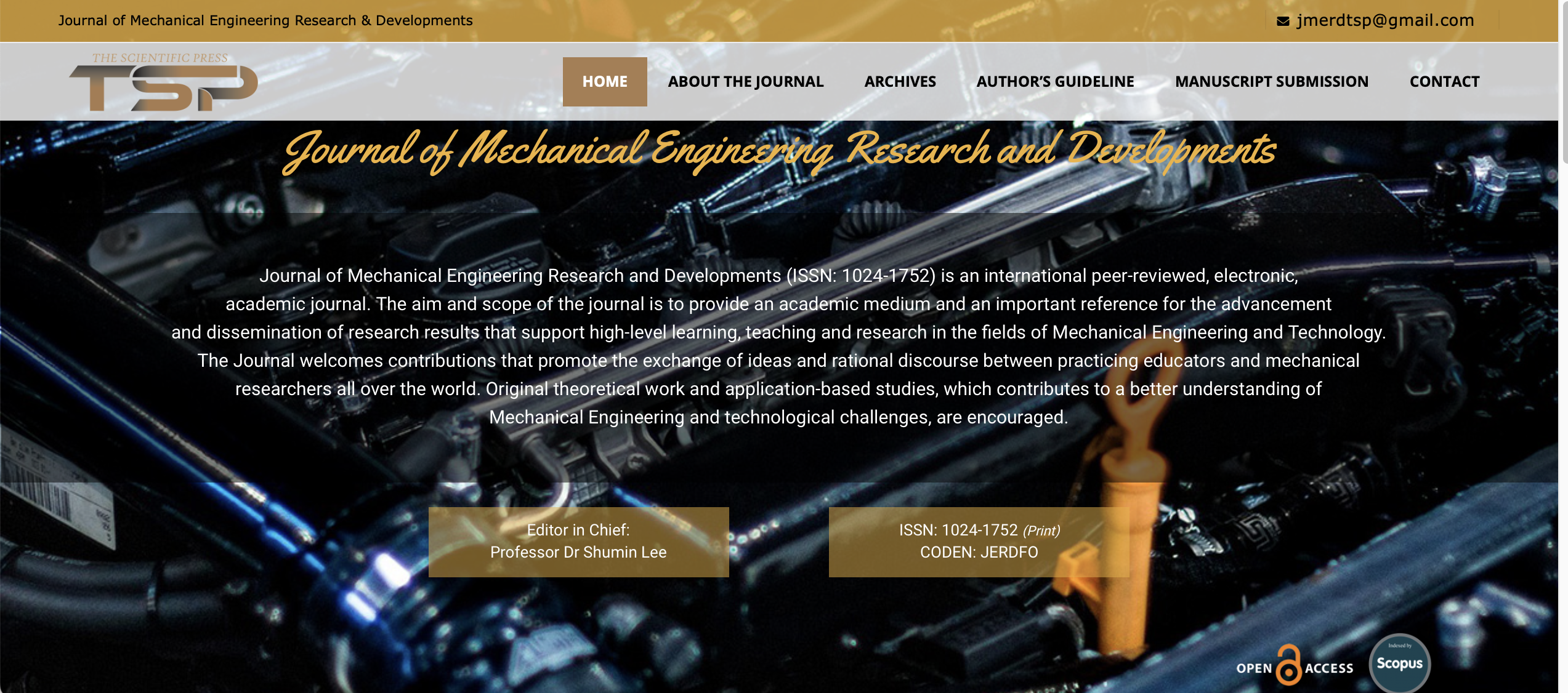 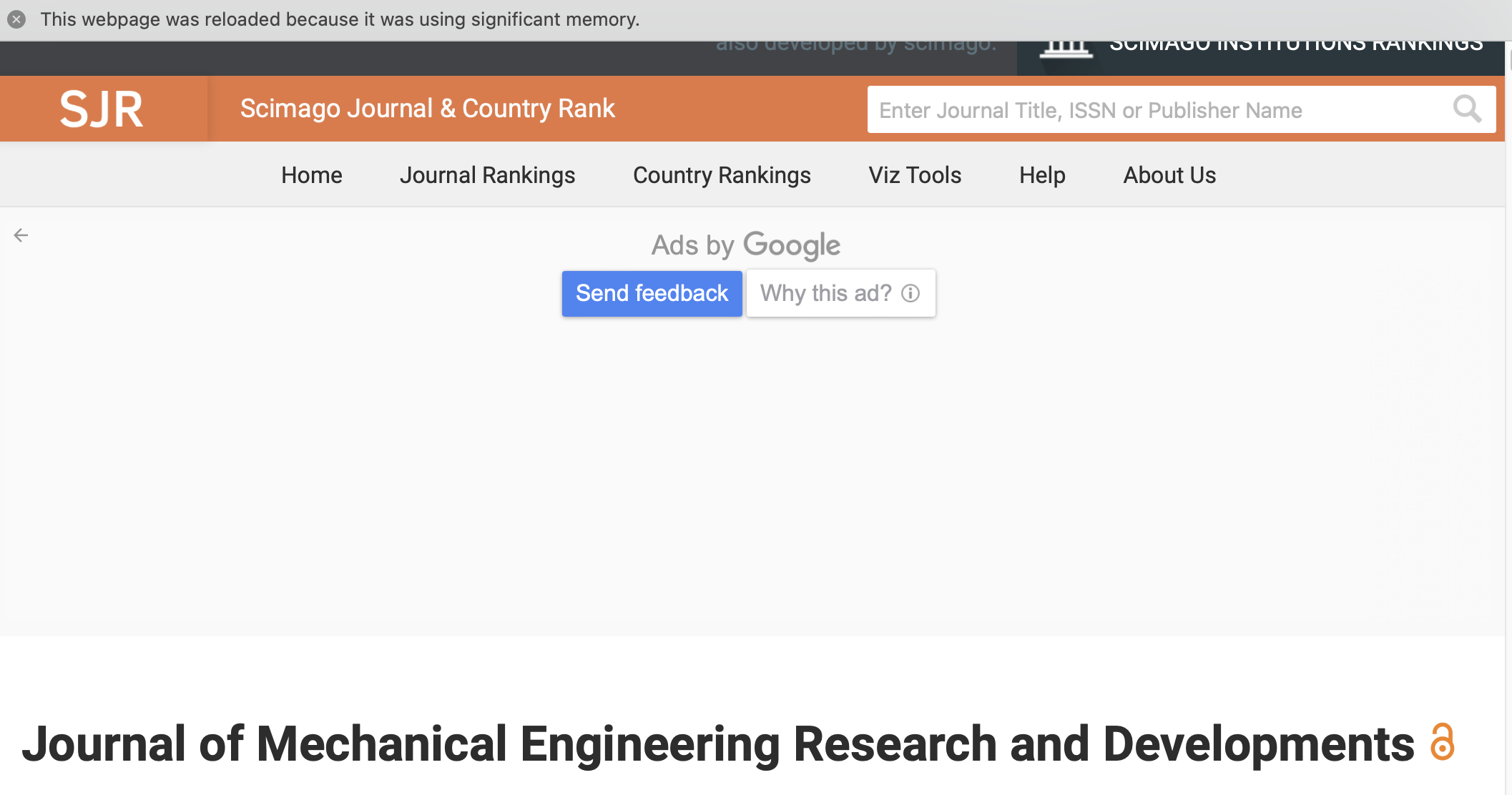 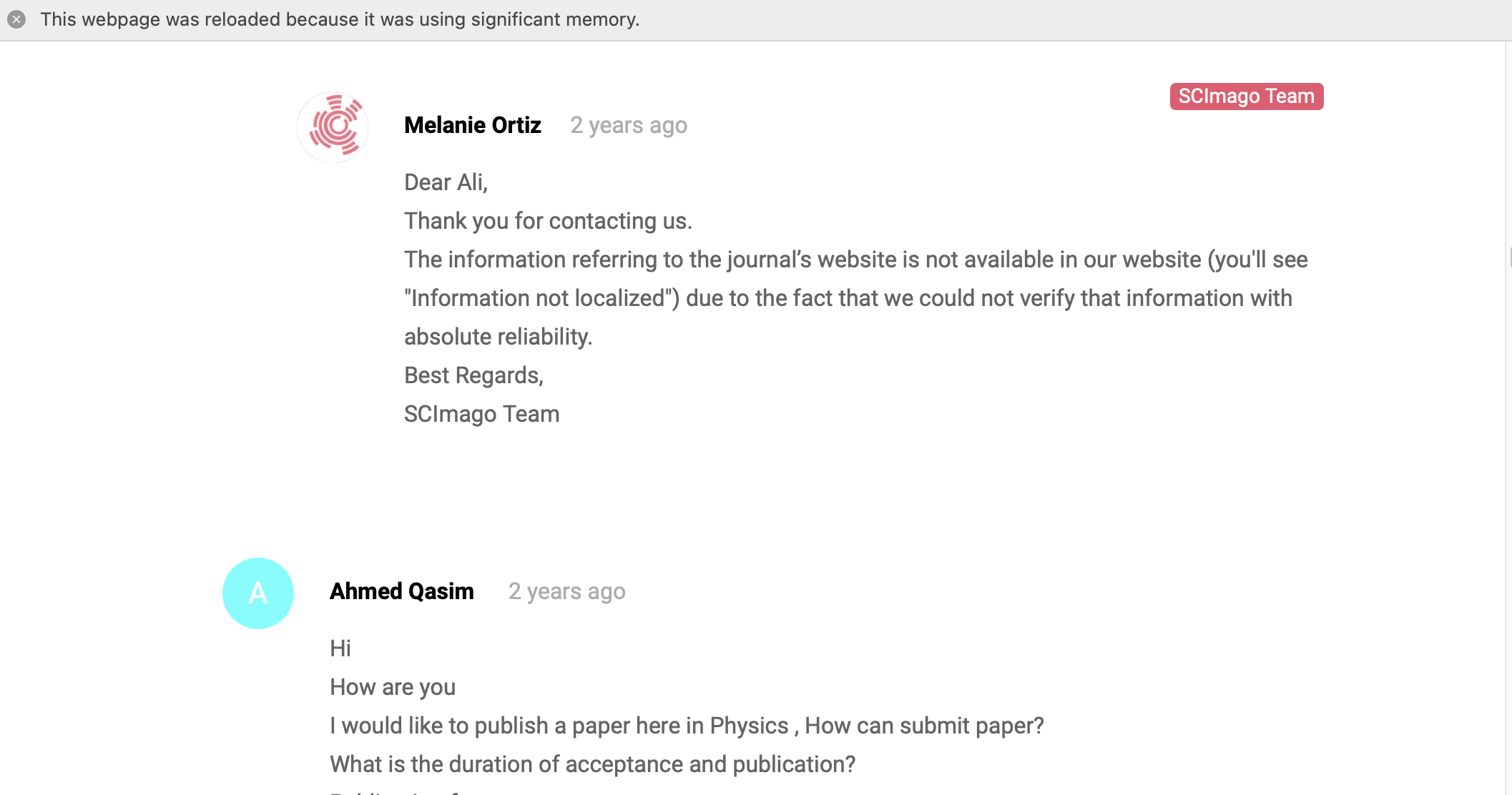 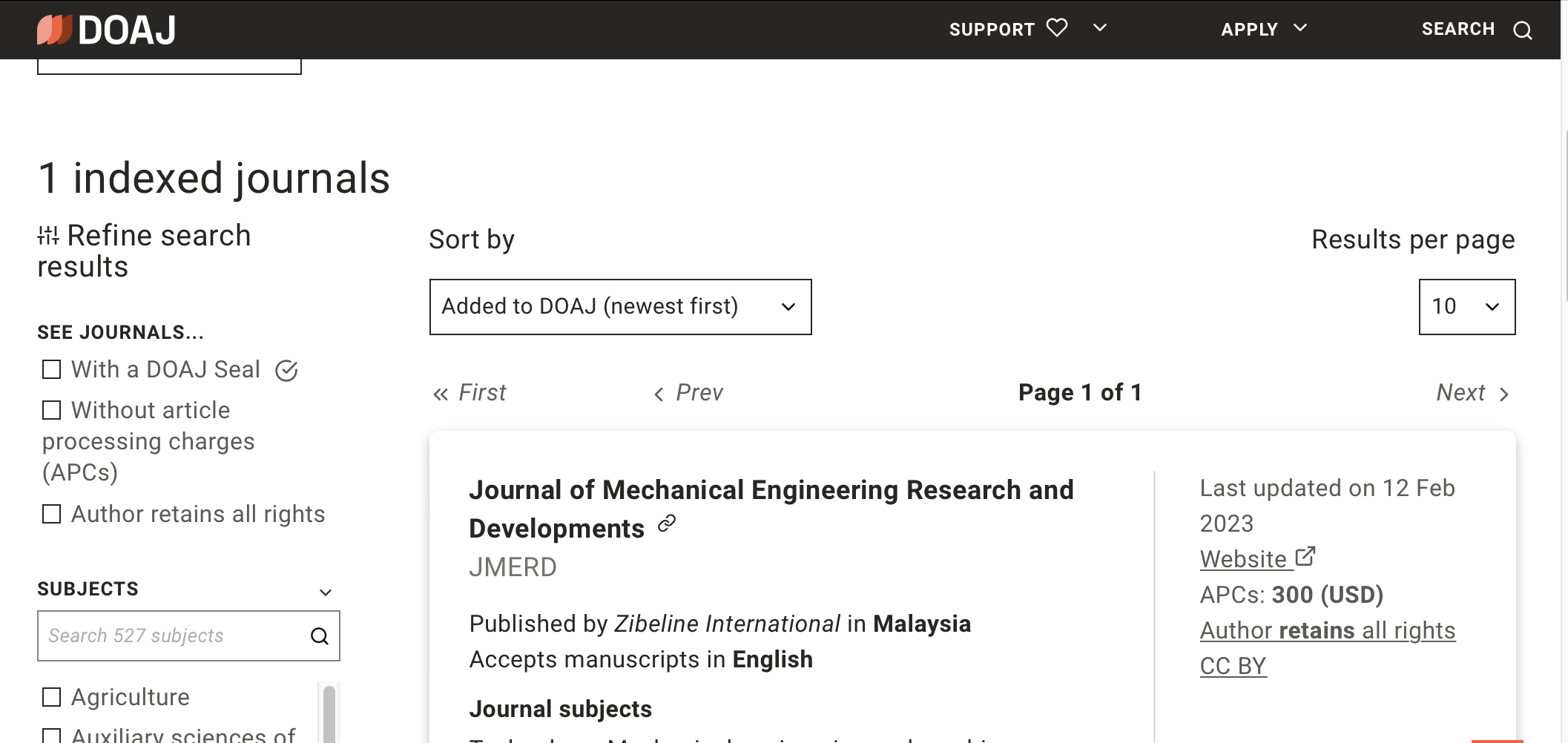 Thank you for your attention
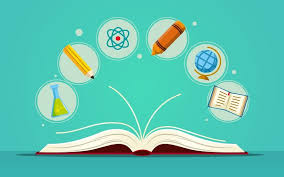 israa@kecbu.uobaghdad.edu.iq
israaukm@gmail.com